ePIC Collaboration Status
J. Lajoie, S. Dalla Torre
January 20, 2025
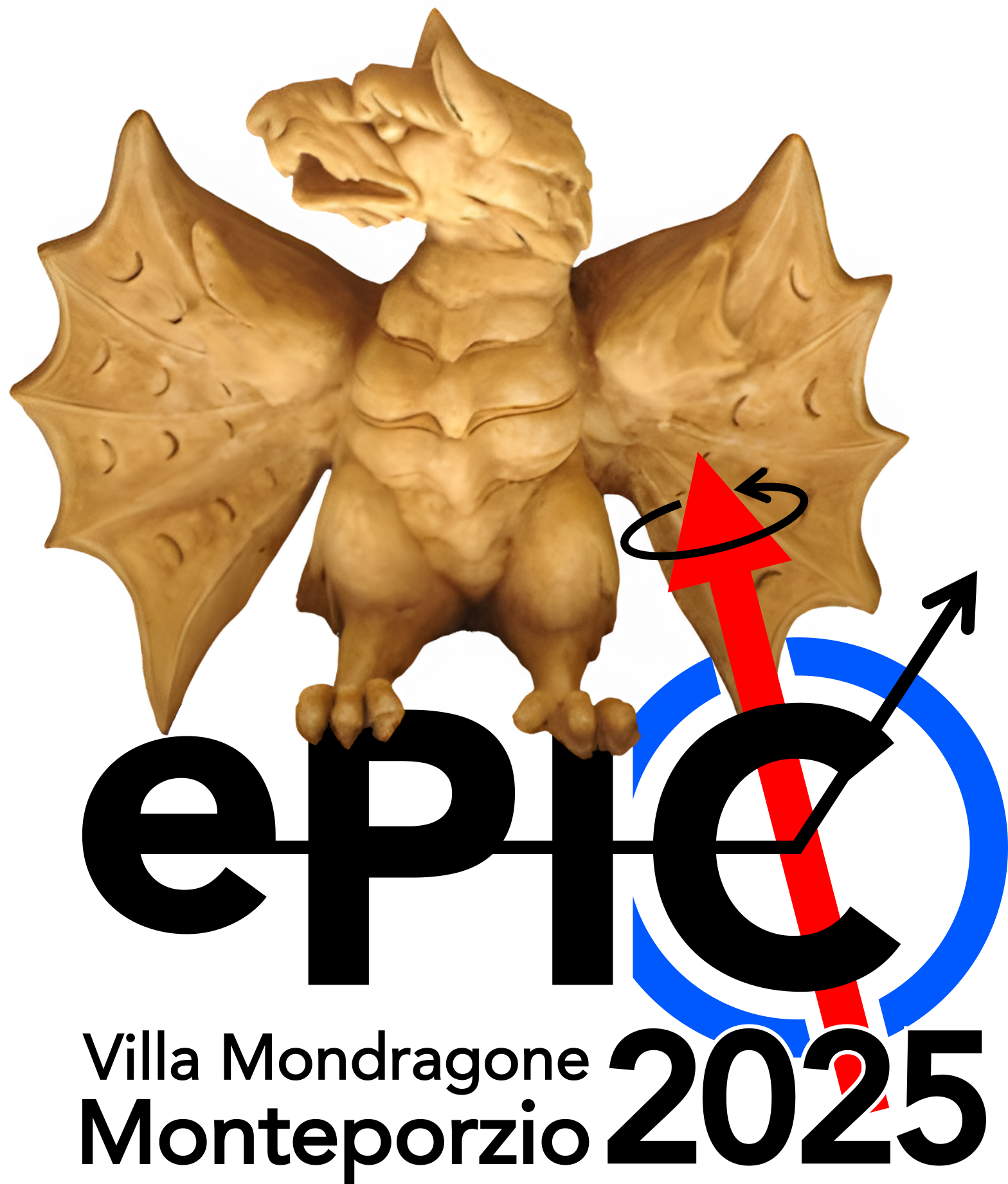 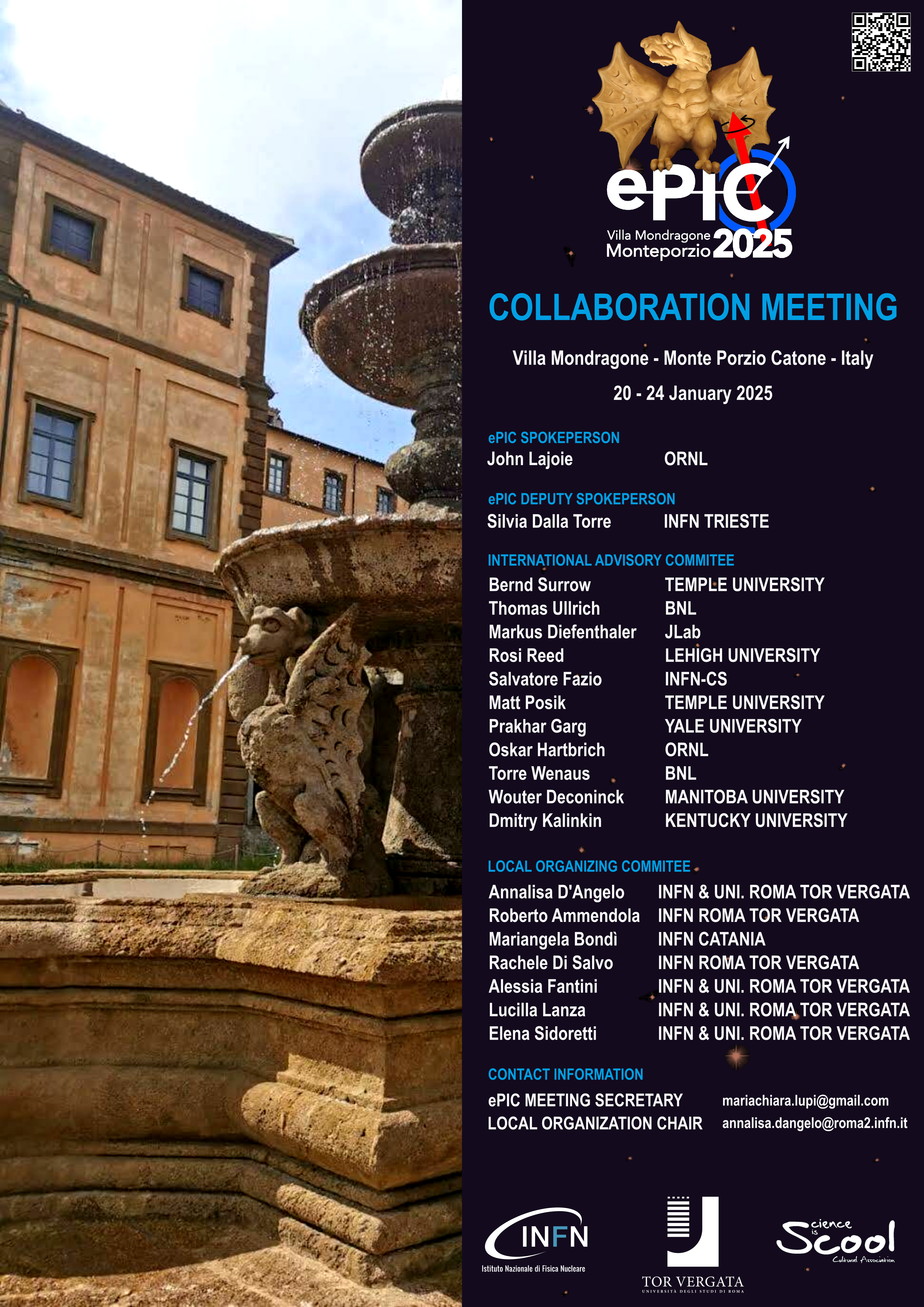 Welcome to Frascati!
Hosted by University of Rome Tor Vergata & INFN
January 20-24th, 2025
Via Frascati (Roman Hills)
https://agenda.infn.it/event/43344/
224+ registered participants (170 in person)
1/20/2025
ePIC Jan 2025 Collaboration Meeting
2
January 2025 Collab. Meeting Plan
Friday
Jan. 24th
Thursday
Jan. 23rd
Tuesday
Jan. 21st
Wednesday
Jan. 22nd
Monday
Jan. 20th
Parallel/Workfest 3
Parallel/Workfest 4
Parallel/Workfest 1
Early Science
Plenary 1
Morning
Collaboration Council
Plenary 3
Parallel/Workfest 2
Excursion
Plenary 2
(incl. Contributed)
Afternoon
1/20/2025
ePIC Jan 2025 Collaboration Meeting
3
Theme of the Collaboration Meeting
The Jan 2024 meeting at ANL established the goals and priorities for the collaboration for the coming year. 
At the Summer 2024 meeting at Lehigh we took stock of where we were on the roadmap, made adjustments, and began the early science discussions.

The meeting in Frascati in Jan 2025 will come immediately after the EIC Project CD-3B review. We will again discuss the goals and set priorities for the collaboration in the coming year.
1/20/2025
ePIC Jan 2025 Collaboration Meeting
4
The discussions on Monday afternoon will be extremely important! Come with your thoughts and ideas.
We’ll follow up with presentations from the coordinators and more discussion in Friday’s plenary session.
Agenda – Monday, Jan. 20th
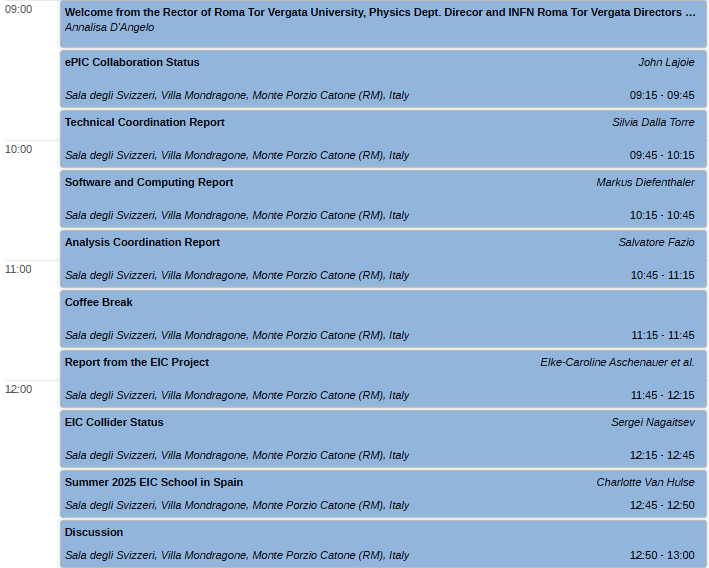 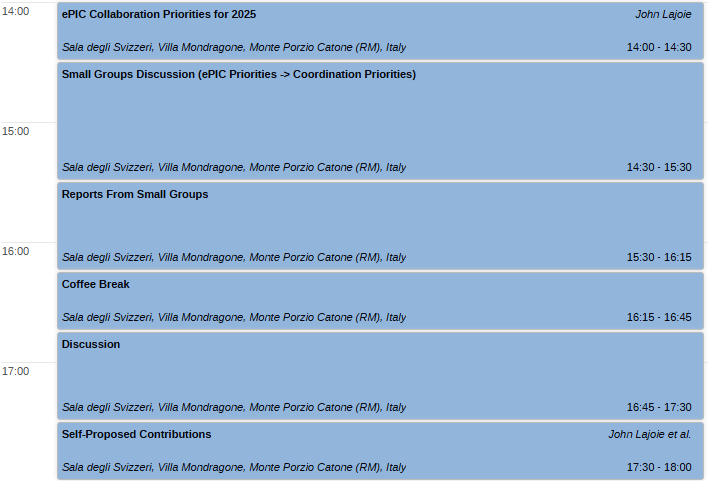 1/20/2025
ePIC Jan 2025 Collaboration Meeting
5
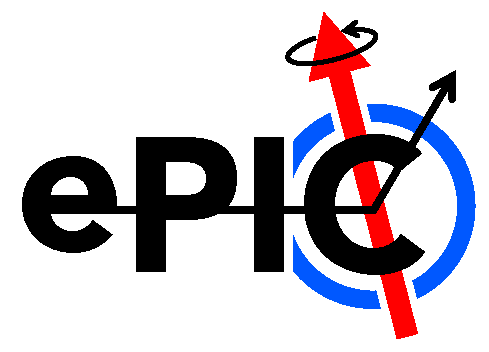 Early Science with ePIC
From Elke’s talk @ Strategy Workshop
At the summer EICUG/ePIC meeting, the discussion of what phasing the EIC might mean to an early science program was initiated.

This starting point has generated a growing discussion within the collaboration - the collaboration is motivated to define a meaningful and impactful early science program within the EIC. 

This led to an ePIC Early Science Workshop in September, 2024.
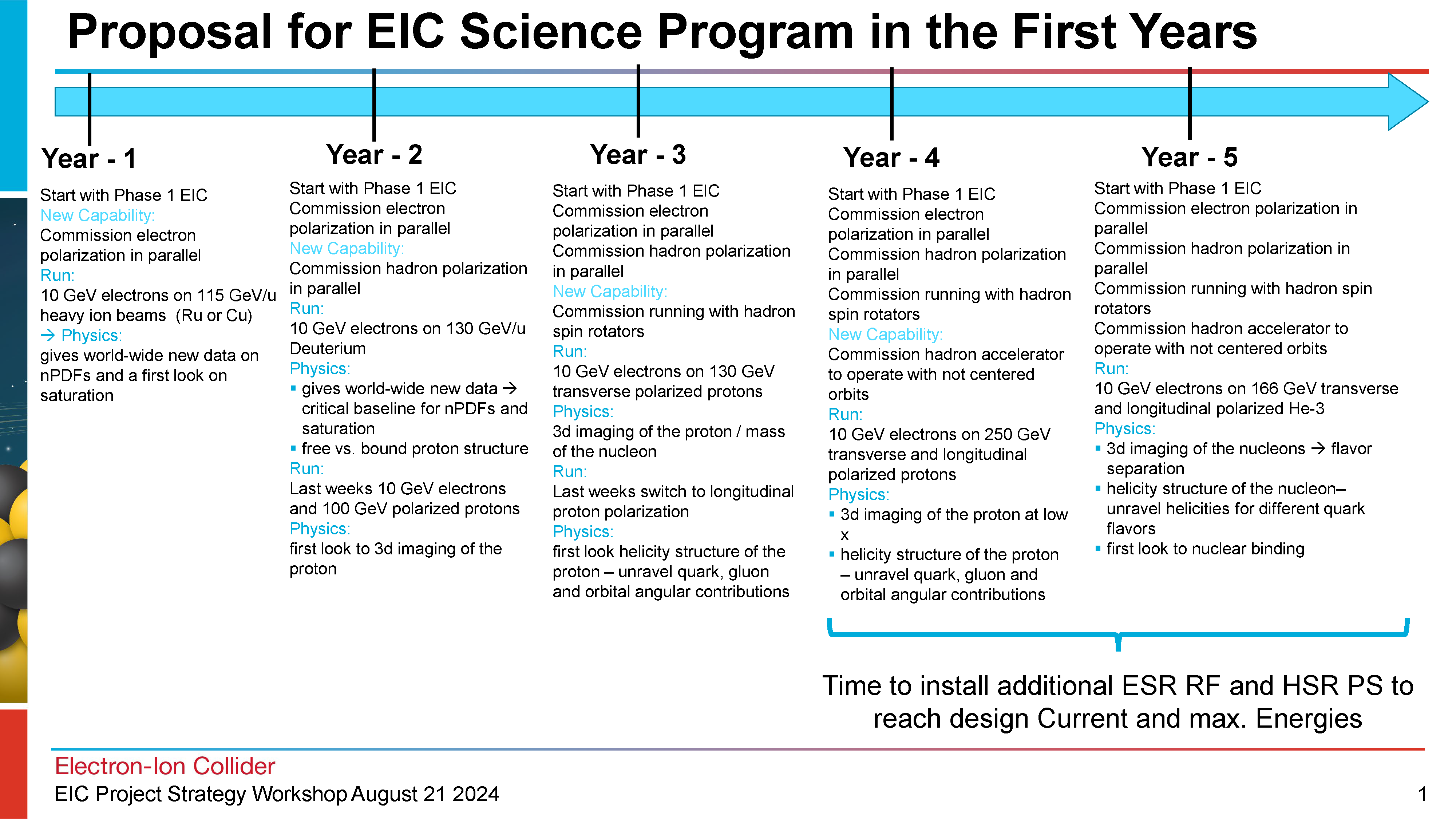 1/20/2025
ePIC Jan 2025 Collaboration Meeting
6
Early Science – Wednesday, Jan 22nd
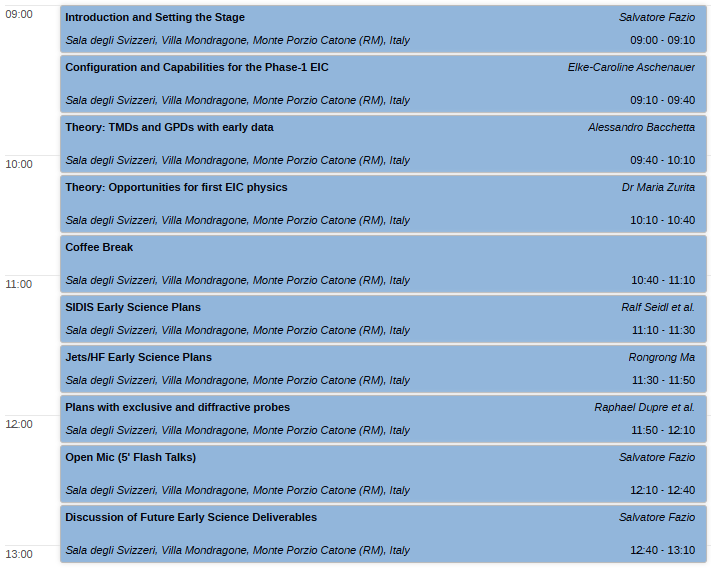 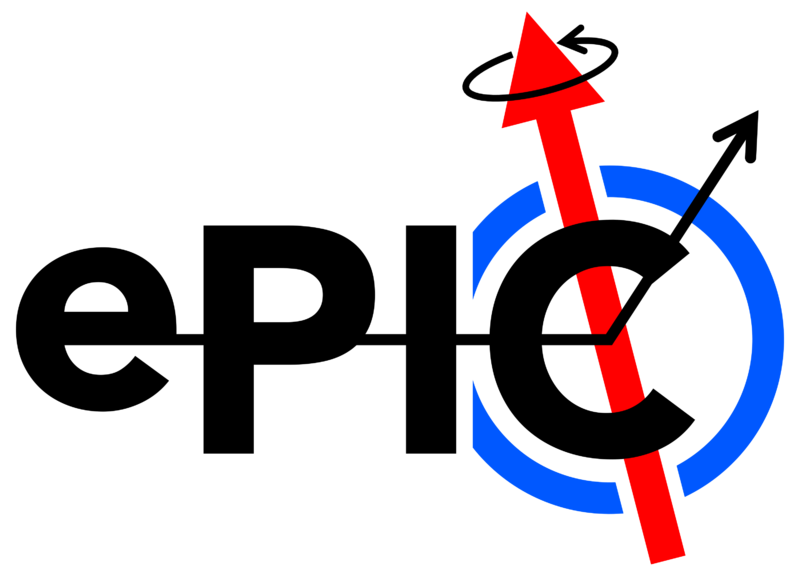 Early Science Workshop organized by Salvatore Fazio and Rosi Reed.

Two invited theory talks!
Contributions welcome!!Contact Rosi and Sal
1/20/2025
ePIC Jan 2025 Collaboration Meeting
7
Workfests – Tuesday, Jan. 21st
Workfest descriptions at: 

https://agenda.infn.it/event/43344/page/9444-workfest-descriptions
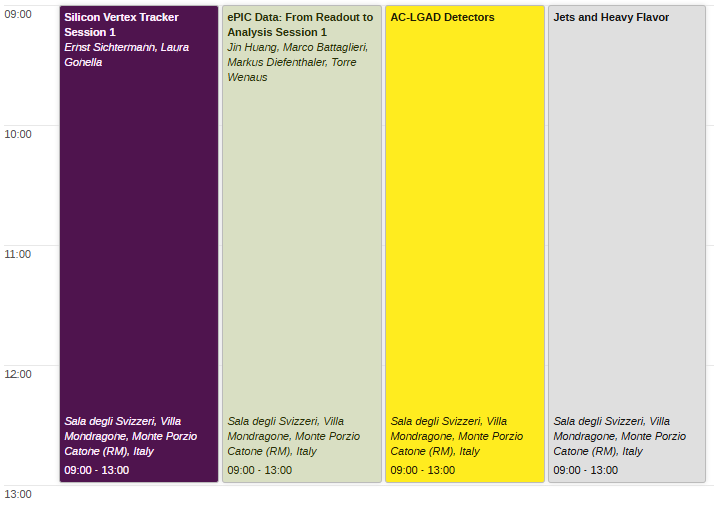 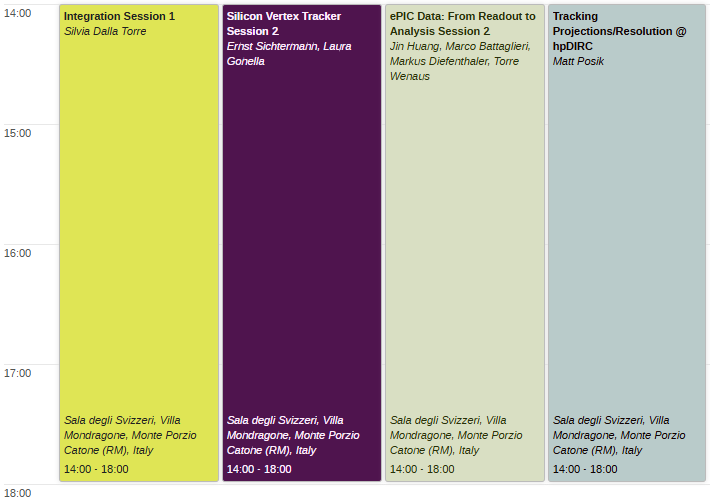 1/20/2025
ePIC Jan 2025 Collaboration Meeting
8
Workfests – Thursday Jan. 23rd
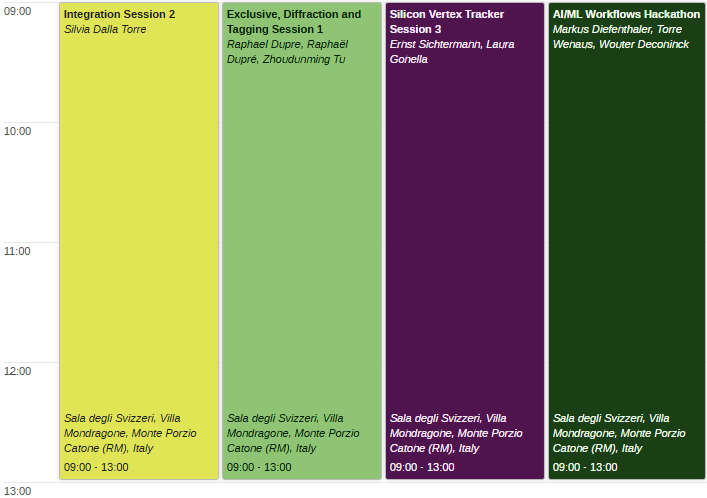 Collaboration Council Meeting 
Thursday afternoon. 


Conference dinner Thursday evening “will be enriched with high quality wines”
1/20/2025
ePIC Jan 2025 Collaboration Meeting
9
CC Meeting – Thursday Afternoon Jan 23rd
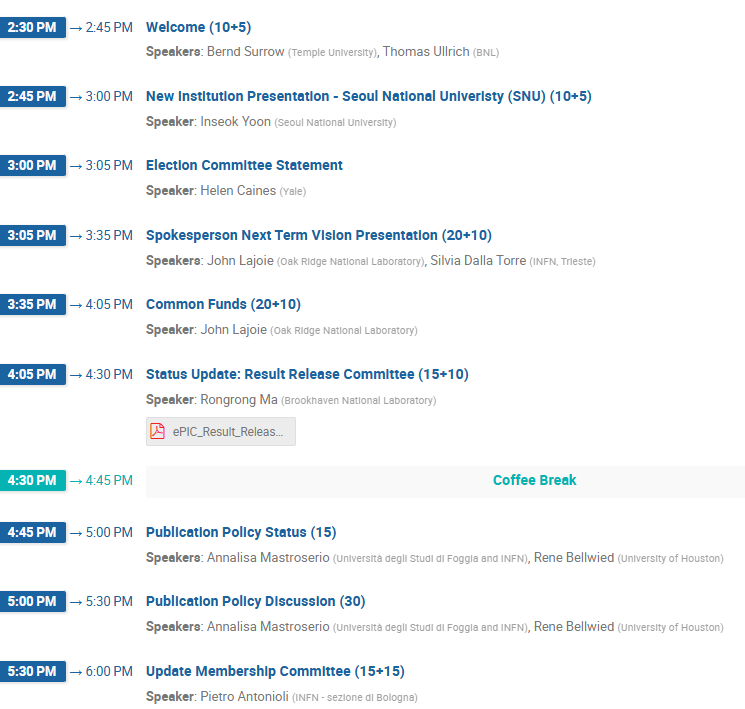 The CC meeting is open to the whole collaboration (with exception of closed session). 

There will be important discussions of the Results and Publications policies and an update on the Membership Survey.
1/20/2025
ePIC Jan 2025 Collaboration Meeting
10
Agenda Friday, Jan. 24th
On Friday afternoon, we will return to the discussion of priorities and goals. 

No workfest summaries! We’ll schedule a special online session for workfest summaries in the weeks following the collaboration meeting (split between TIC and General Meetings).
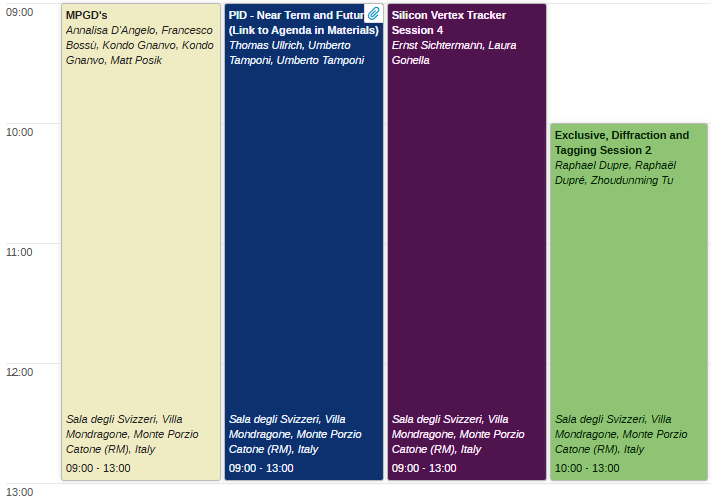 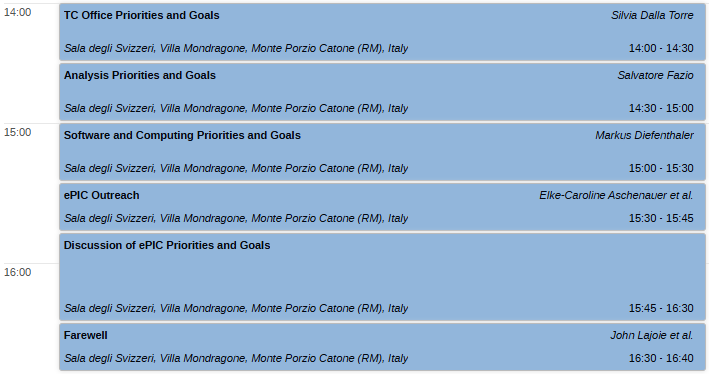 1/20/2025
ePIC Jan 2025 Collaboration Meeting
11
ePIC Contests
Several contests are ongoing: 

ePIC Photo Contest: 
Organized with the support of the ePIC-EICUG outreach group
Contact Marta Ruspa (ruspa@to.infn.it) 

ePIC Poster Contest: 
Organized by the ePIC Early Career Group with Elke
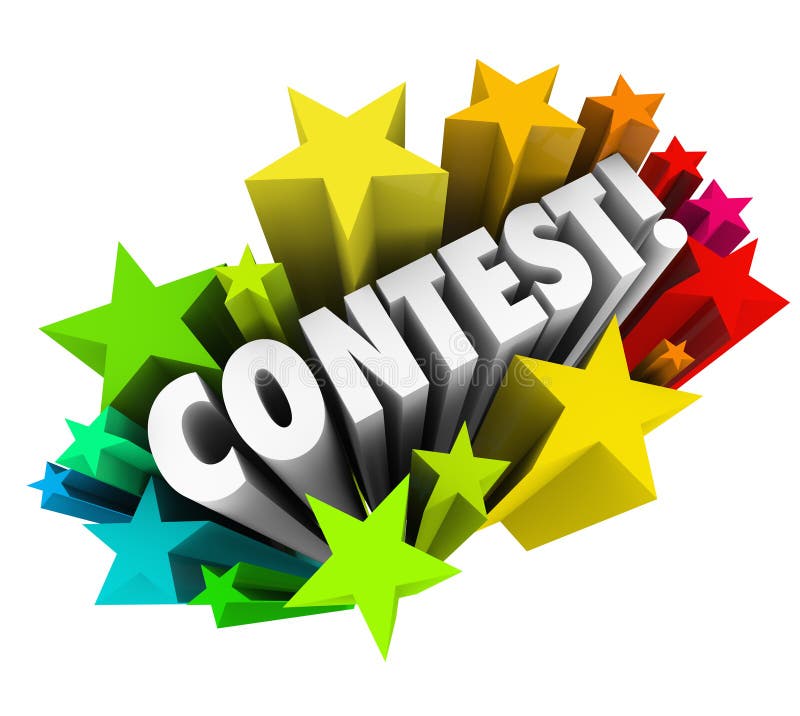 1/20/2025
ePIC Jan 2025 Collaboration Meeting
12
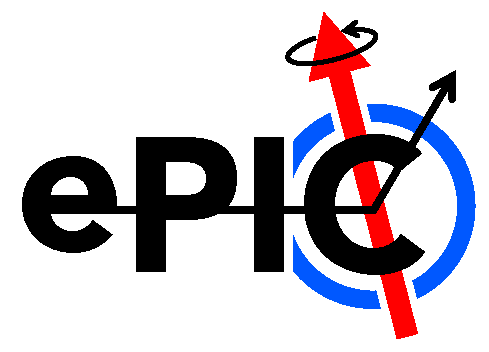 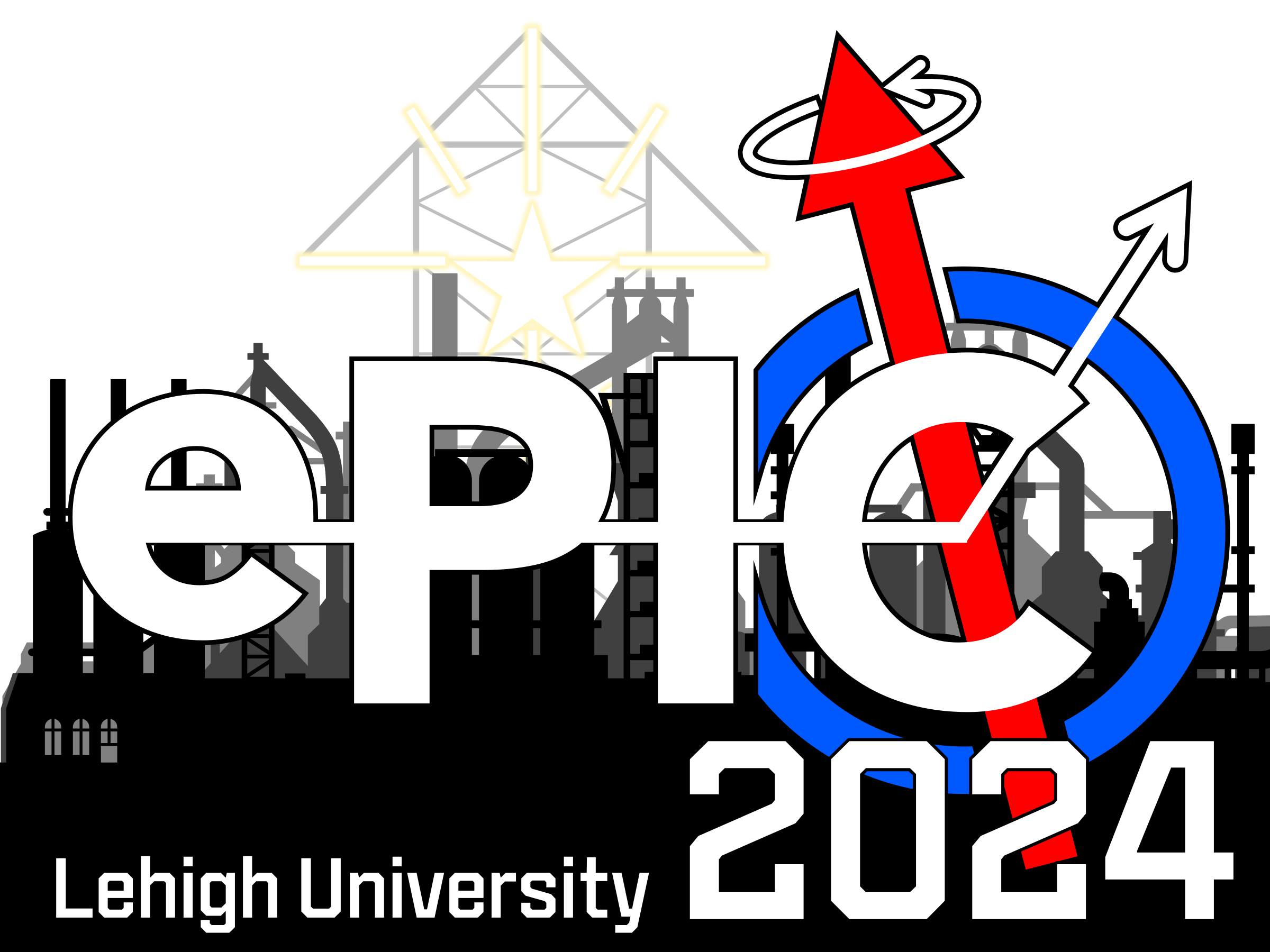 The             Collaboration
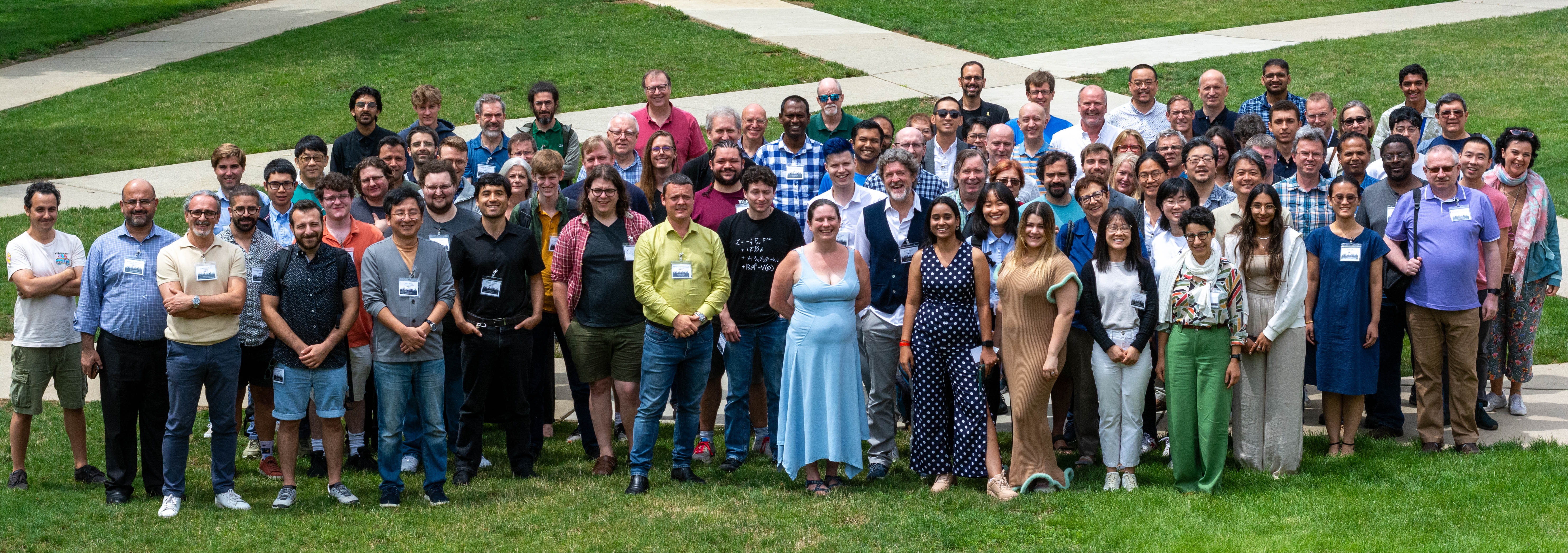 ANL, Jan 2024
EICUG/ePIC Meeting – Lehigh, July 2024
1/20/2025
ePIC Jan 2025 Collaboration Meeting
13
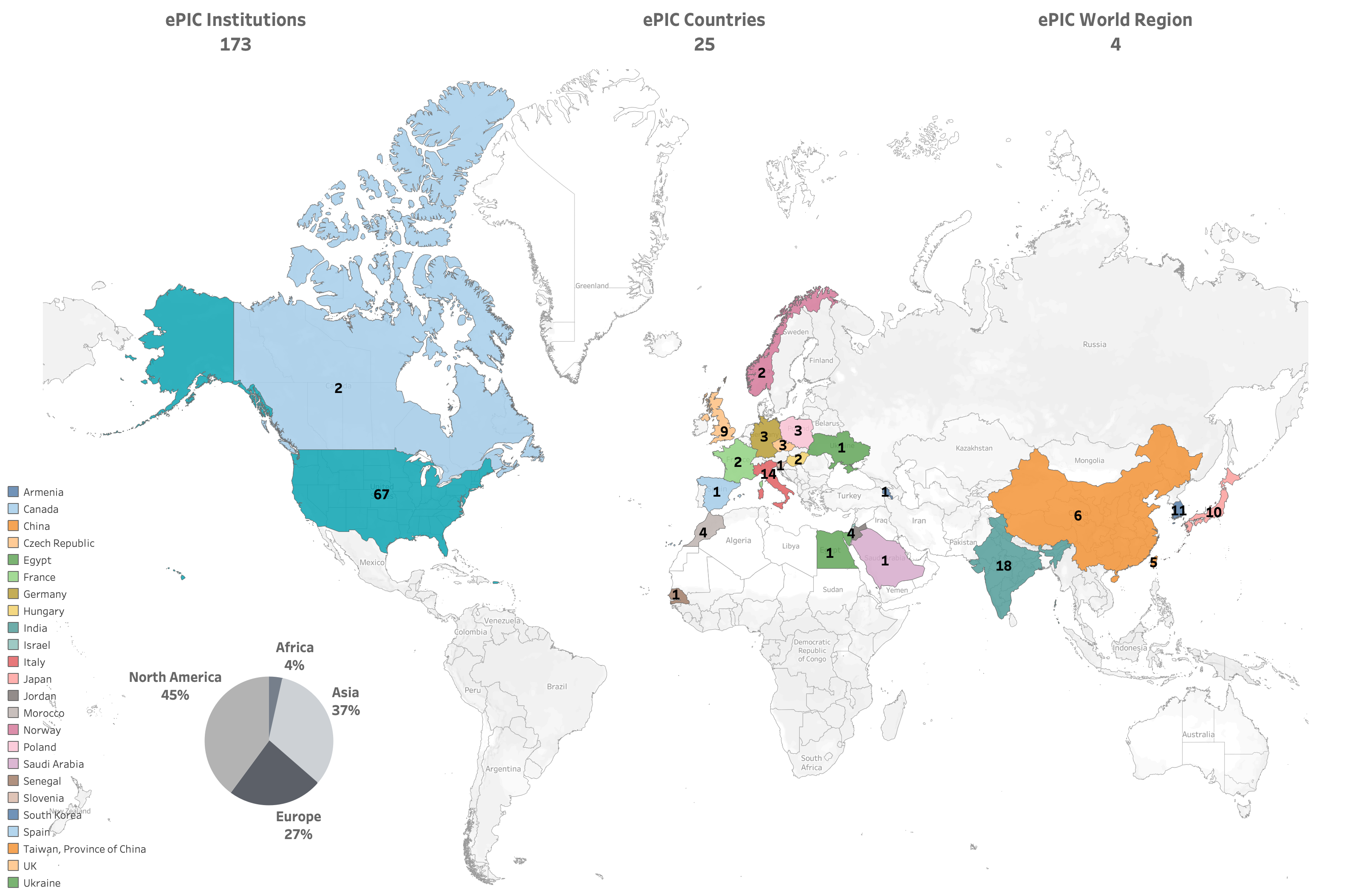 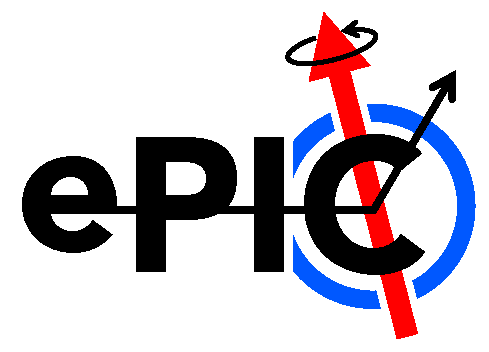 178
International
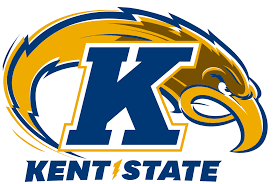 Kent State Univ.
Laboratoire Leprince-Ringuet (LLR)
American University in Cairo
Central University of Haryana
Indian Institute of Technology Mandi
UPES
ePIC Initiated in July 2022

Currently: 
897 collaborators (from 2024 Institutional Survey) 

2025 collaboration survey ongoing
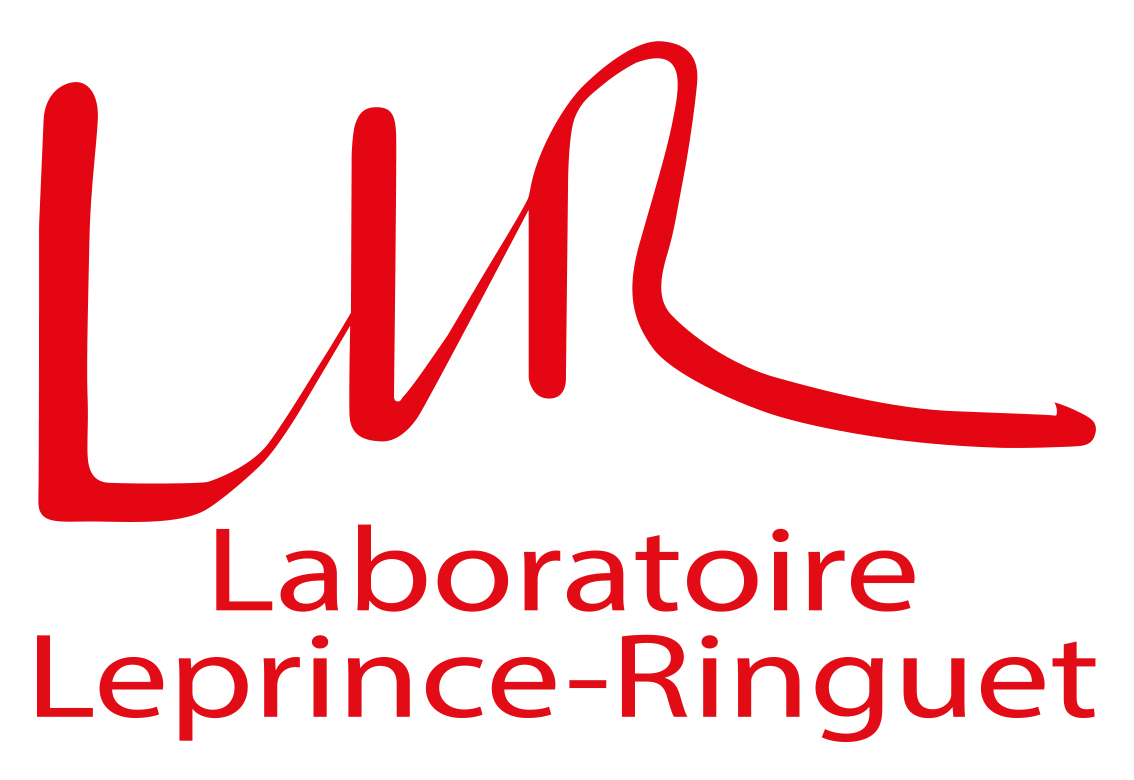 New Institutions Joining ePIC in 2024:
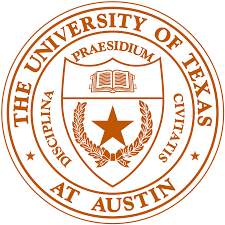 Univ. of Texas at Austin
Univ. Mohammed V in Rabat 
Univ. Ibn Tofail in Kénitra 
Univ. Mohammed    Premier in Oujda 
Tohoku University
Univ. Mohammed VI    in Bengurir
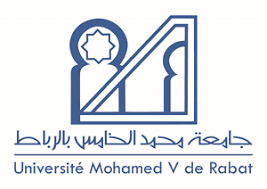 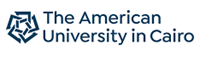 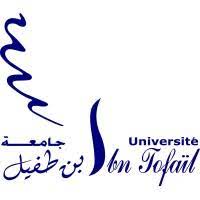 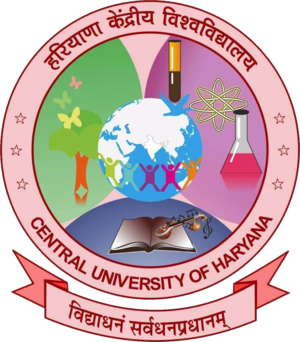 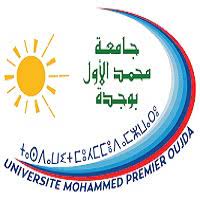 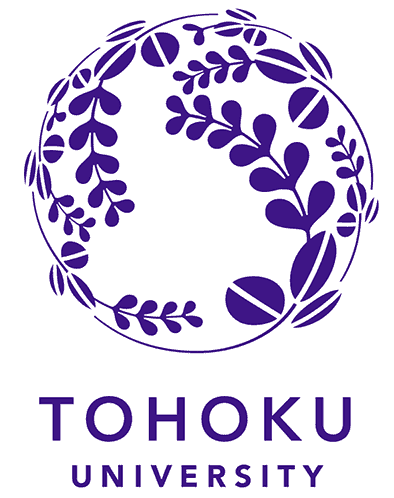 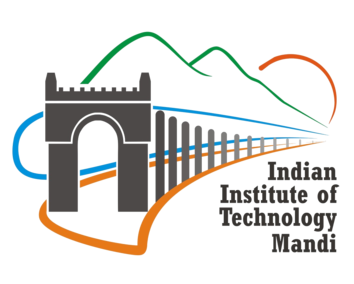 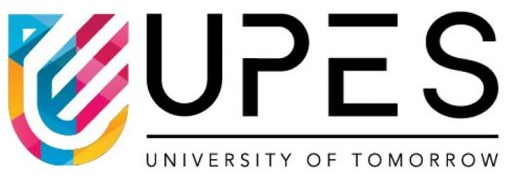 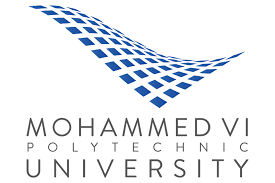 1/20/2025
ePIC Jan 2025 Collaboration Meeting
14
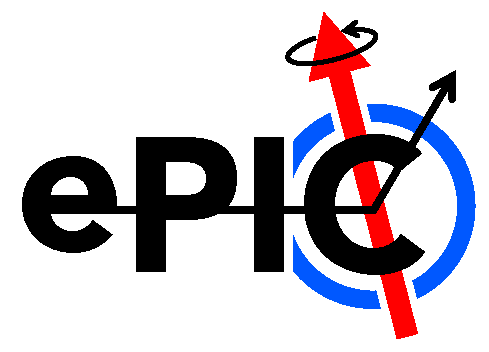 PLUS: 
18 General Meetings
39 TIC Meetings
100’s of DSC and WG Mtgs
Test beams, etc.
2024 -2025
EIC Strategy MtgAugust 21st
ePIC Early Physics Workshop Sept. 13, 2024
3rd  EIC-Asia WorkshopJan 29-31st
FDR: Magnet Flux Return Steel October 16, 2024
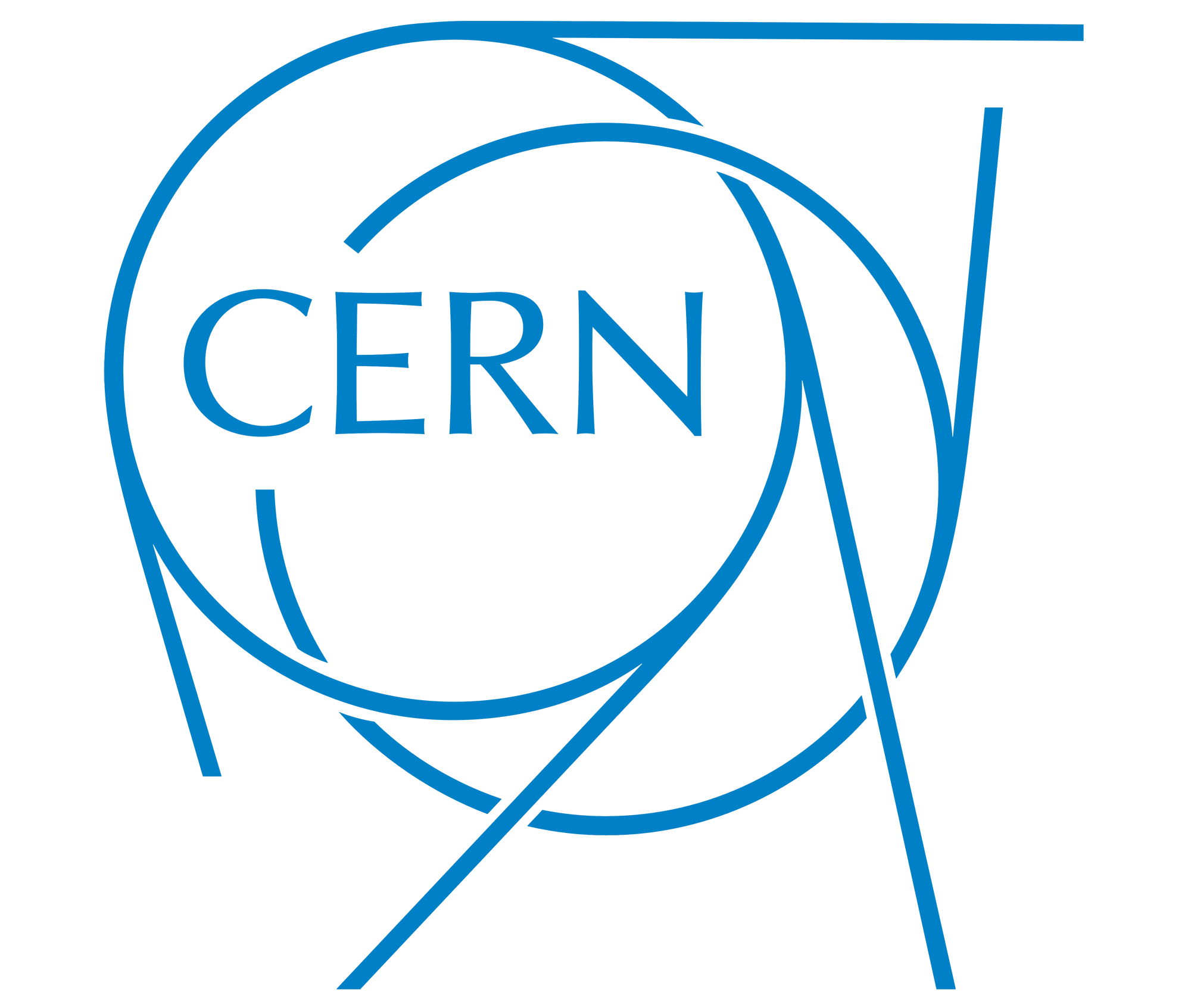 BIC WorkshopMay 14-17th
EIC Project CD-3B/Status ReviewJanuary 7-9th, 2025
ePIC Software and Computing ReviewSept. 26-27th
Recognized Experiment
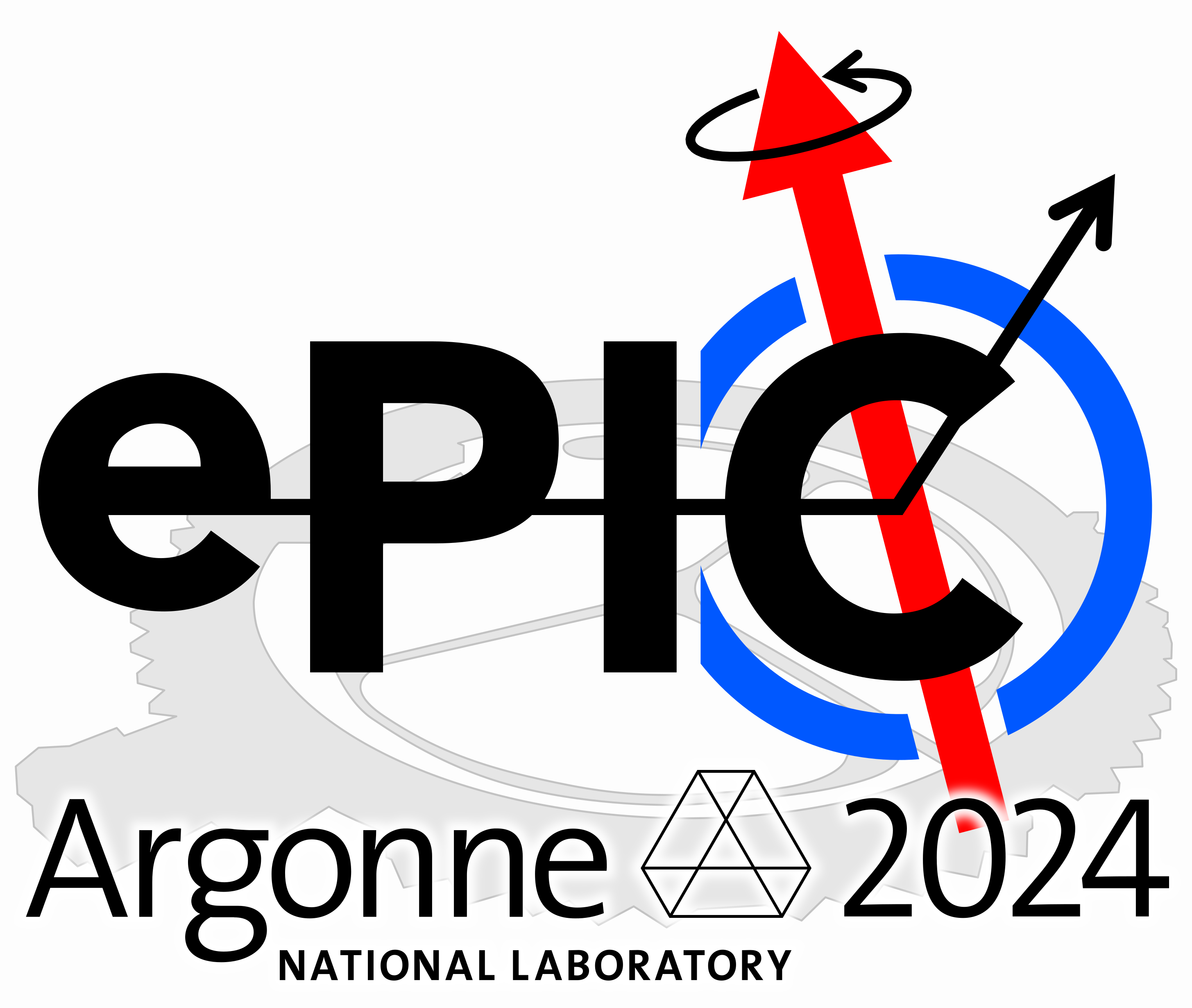 ePIC Software and Computing Meeting @ CERN– Apr 22-26th
PDR: Integration, Installation 
and InfrastructureJuly 15th
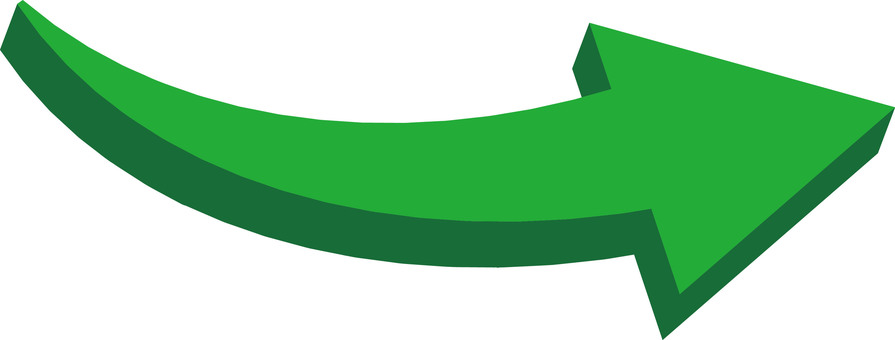 INFN ePIC MeetingJune 27-28th
4th EIC-Asia WorkshopJuly 1-5th
ePIC draft pre-TDR Version 1.0December 6, 2024
EIC-France MeetingOct 9th
PDR2: Barrel EMCal
September 19th
hpDIRC Annual MeetingMay 16-22nd
ePIC Collab. Jan 9-13
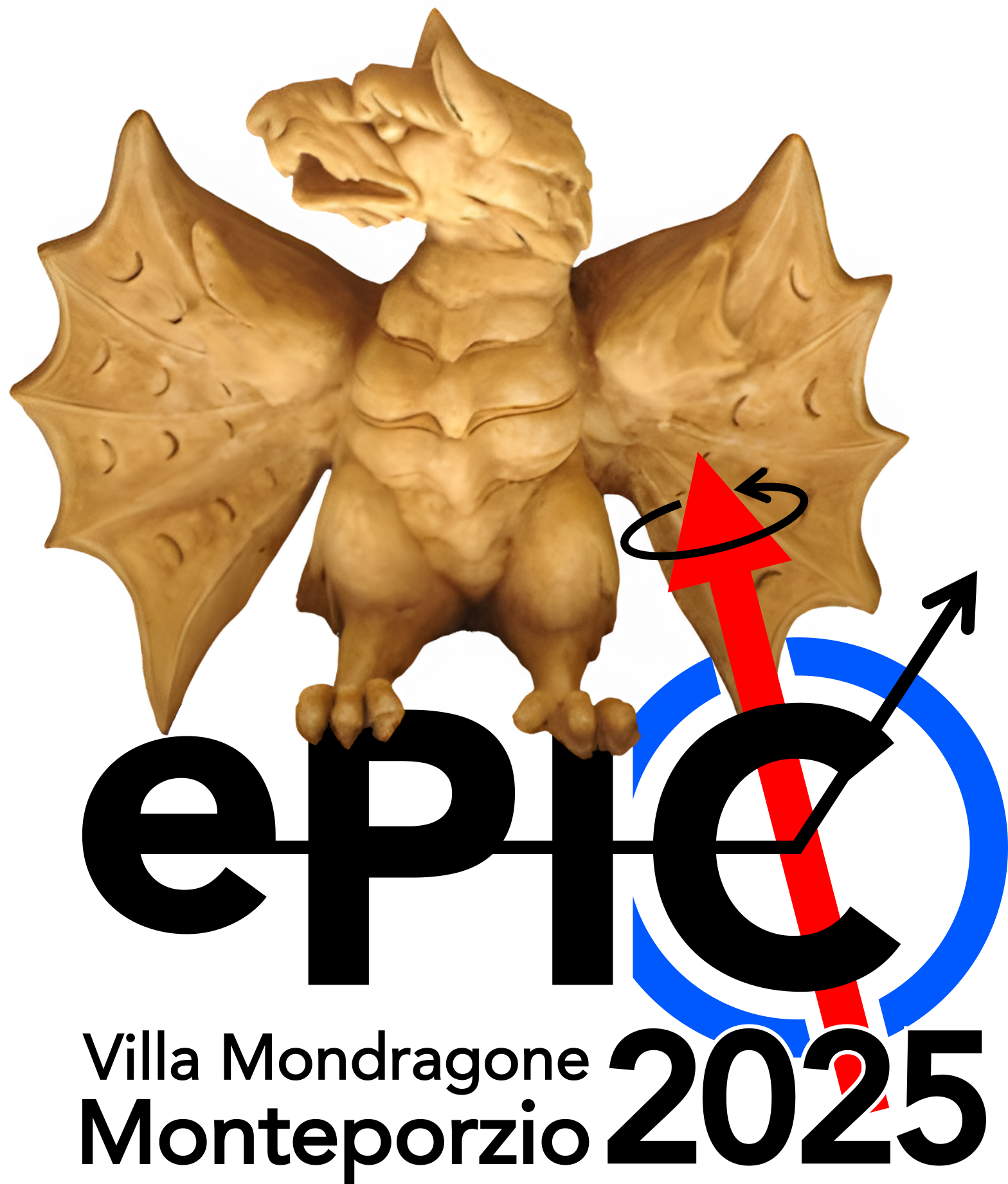 Directors Review for CD-3B/Status Review
October 22-24
ePIC draft pre-TDR Version 0.1Sept. 30, 2024
2025
2024
ePIC/EIC Det. R&D DayMarch 25th
PDR2: Electronics & DAQ
FDR for VTRx+/lpGBTJune 10-11th
EIC “Host” Lab User Experience Workshop
August 26th
BNL Off-Project Dep.  Review Experimental Program Aug 22-23
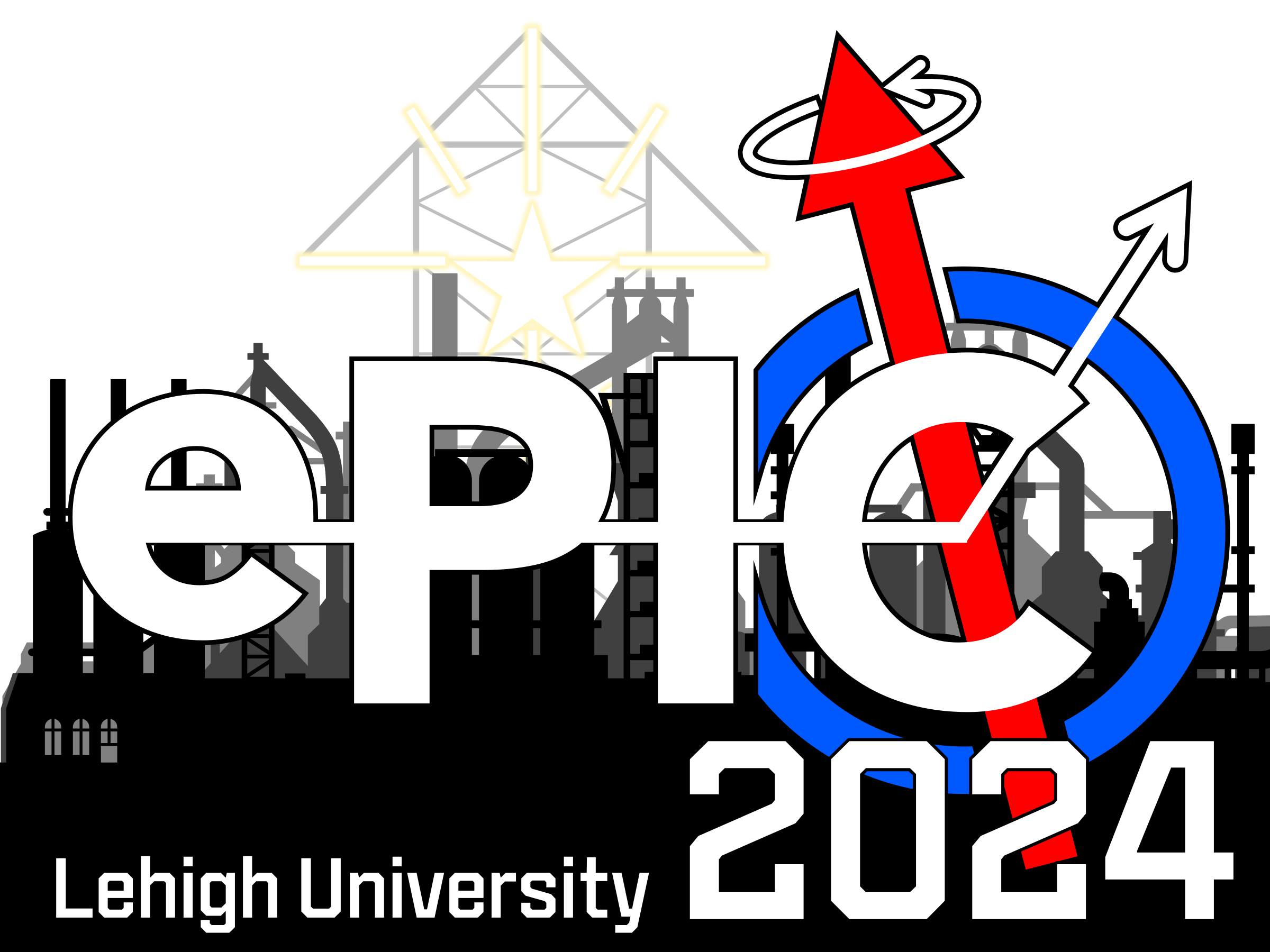 9th Detector Advisory Committee R&D Meeting
August 28-28th
Frascati
Jan 20-24,2025
PDR2: IR Integration and Auxiliary Detectors – Feb 12th
FDR: Magnet Power SupplyMay 28th
3rd EIC RRB Meeting May 6-7
EICUG/ePIC Collab. Mtg. July 22-27
8th Detector Advisory CommitteeJune 21st
4th EIC RRB Meeting Nov 12-13
PDR1: Tracking DetectorsMarch 20-21st
1/20/2025
ePIC Jan 2025 Collaboration Meeting
15
preTDR Version 1.0!
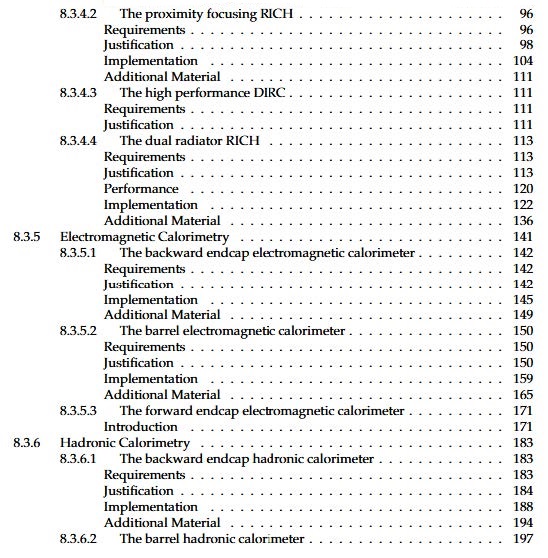 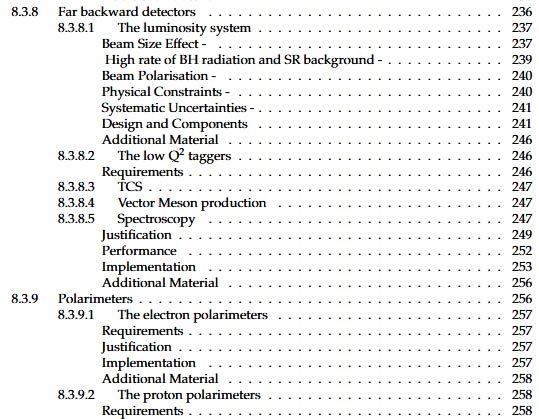 Executing the plan from the Jan. 2024 Collaboration Meeting:
More in the Coordinator reports – this was a coordinated effort!
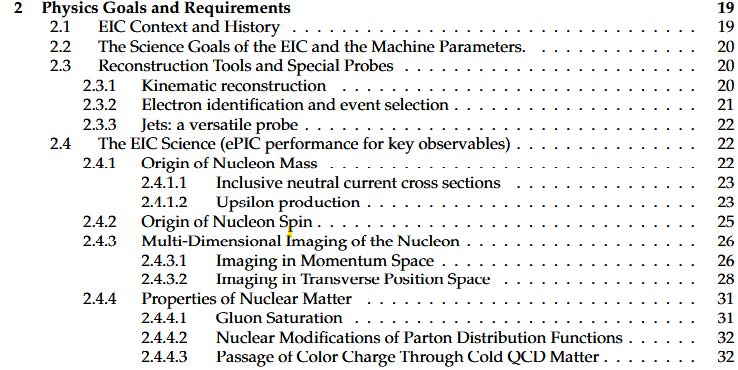 process design phase
ePIC pre-TDR (CD-2)
structuring the 
effort
draft ePIC pre-TDR
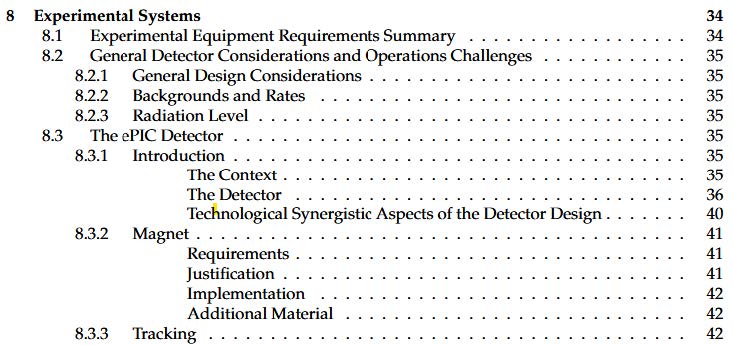 writing
(TDR/notes)
Preparing papers for
publication
Internal Review
(October)
381 pages, 290 figures
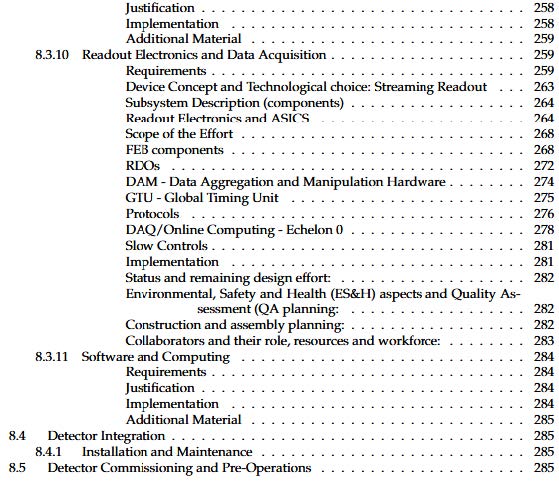 Version 1 
Dec. 6, 2024
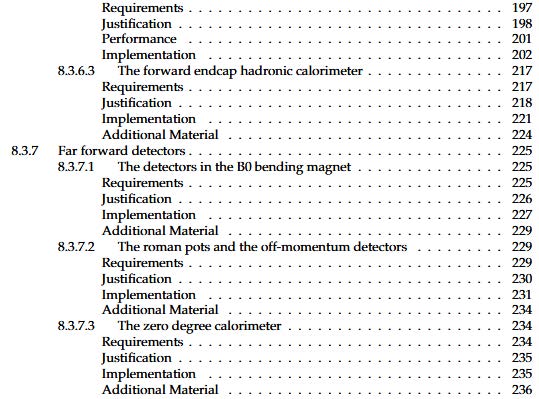 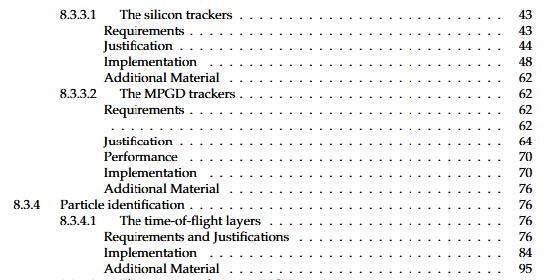 If you think about how the landscape had changed since the ANL collaboration meeting it really is quite stunning. Despite all this the collaboration set a goal and worked steadily towards that goal all year.

Version 1.0 has been made available to the CD-3B/Status Review Committee. 

Congratulations and thank you to all those involved in preparing the pre-TDR this year!
Version 0.1 
Sept. 30, 2024
Early 2025
Mid Jan.24
Mid Mar.24
1/20/2025
ePIC Jan 2025 Collaboration Meeting
16
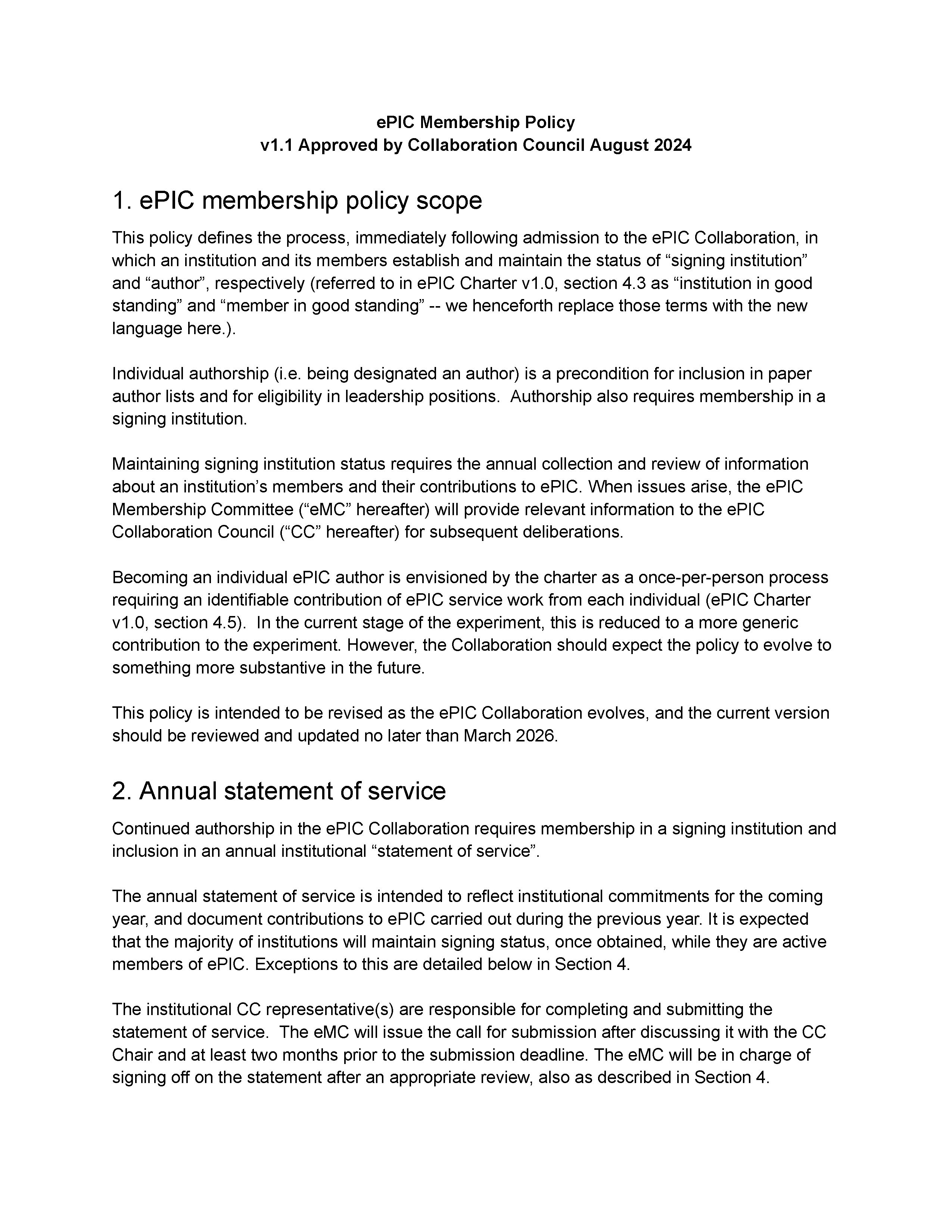 August 2024
ePIC Committees
DE&I Committee: 
Chair: Megan Connors (GSU)
Vice-Chair: Christine Nattrass (UTK)
Francesco Bossù (CEA-Saclay), Wouter Deconinck (University of Manitoba), Narbe Kalantarians (Virginia Union University) , Iris Ponce Pinto (Yale University) , Maya Shimomura (Nara Women’s University) , Allison Zec (University of New Hampshire)
APPROVED
Conferences and Talks: 
Chair: Maria Zurek (ANL)
Vice-Chair: Brian Page (BNL)
Barbara Jacak (Berkeley), Daniel Brandenburg (OSU), Dmitry Kalinkin (Kentucky), Nick Zachariou (York), Xuan Li (LANL), Nicola Rubini (Bologna), Wouter Deconinck (Manitoba)
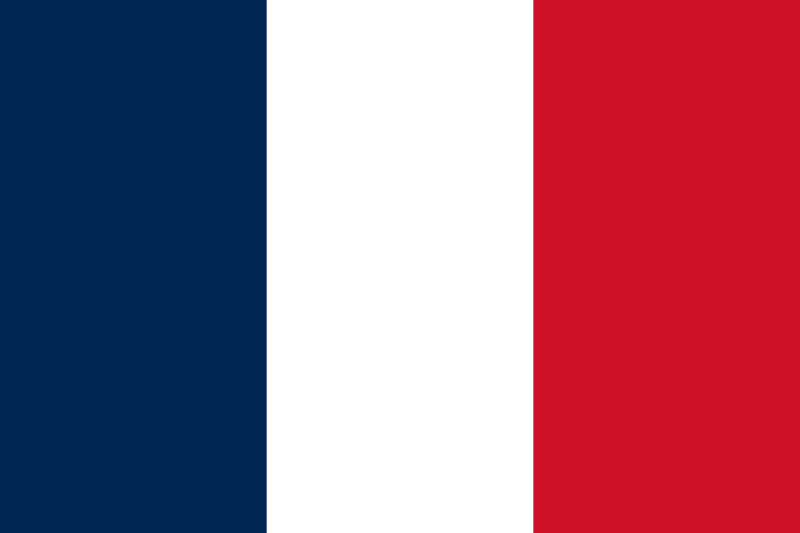 Collaboration Council
Institutional Representatives
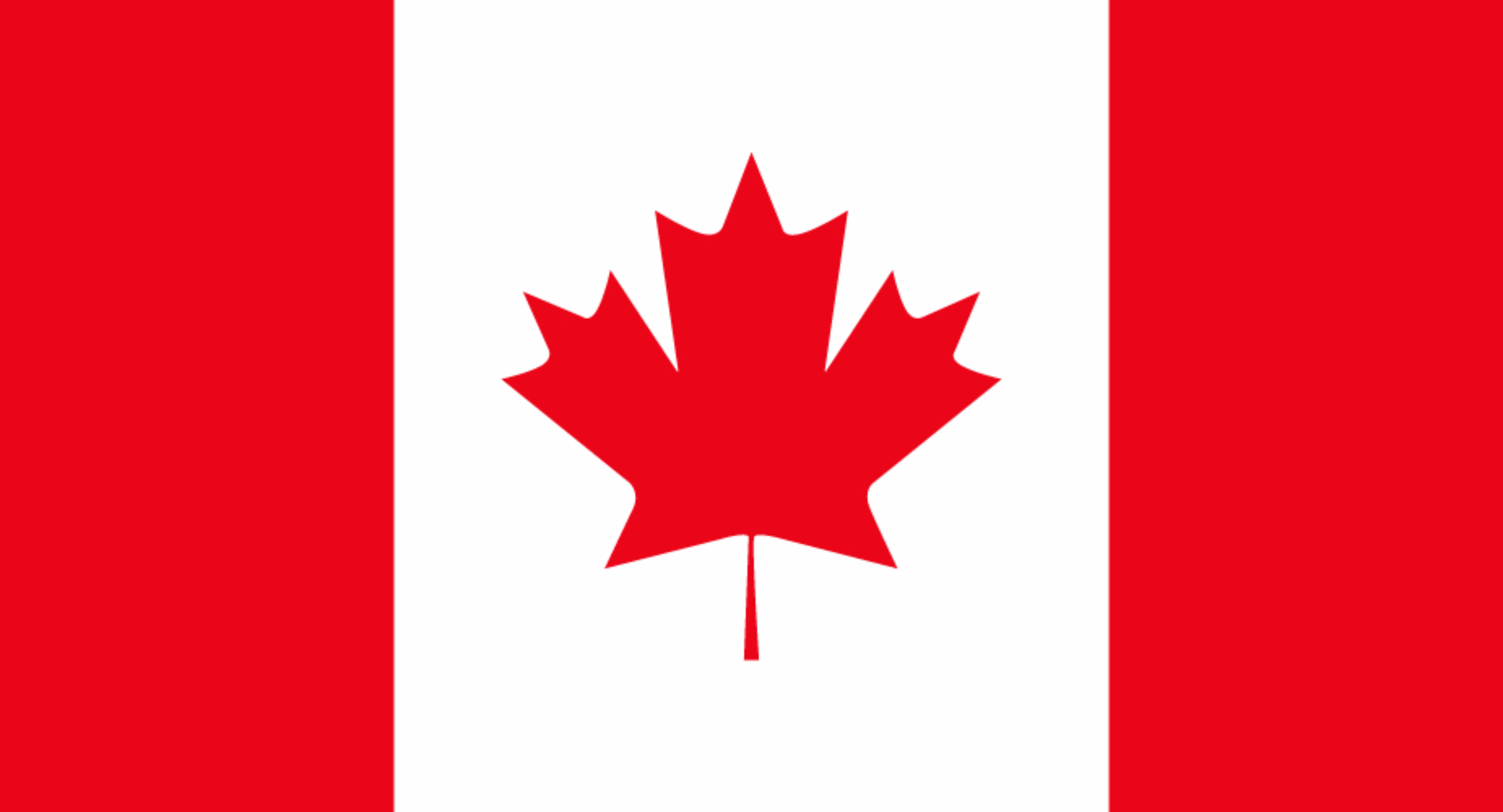 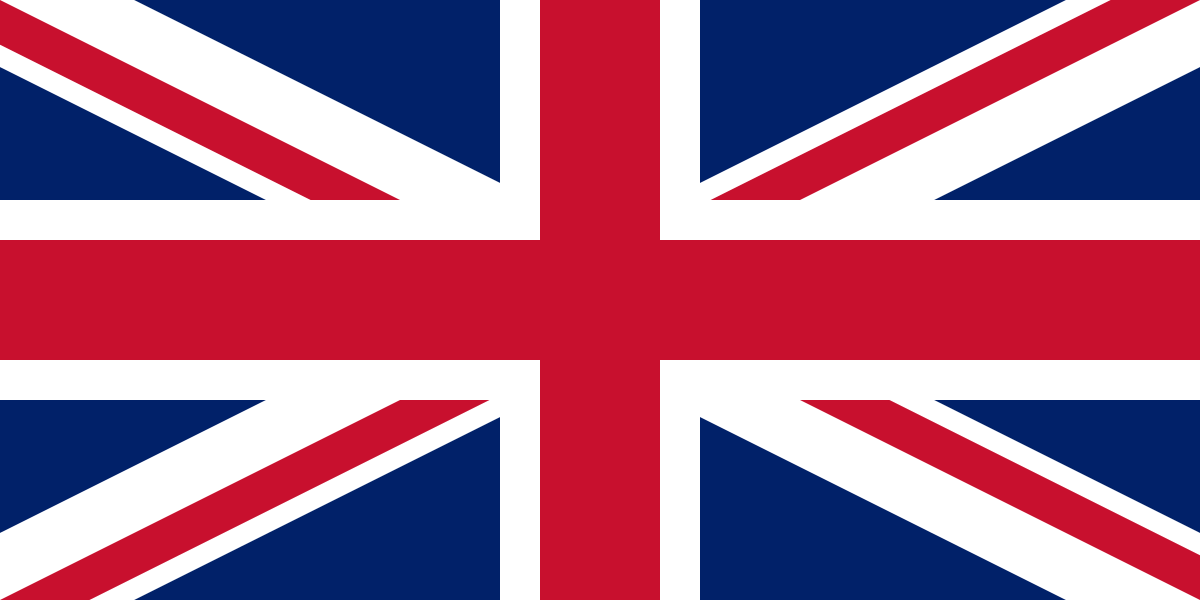 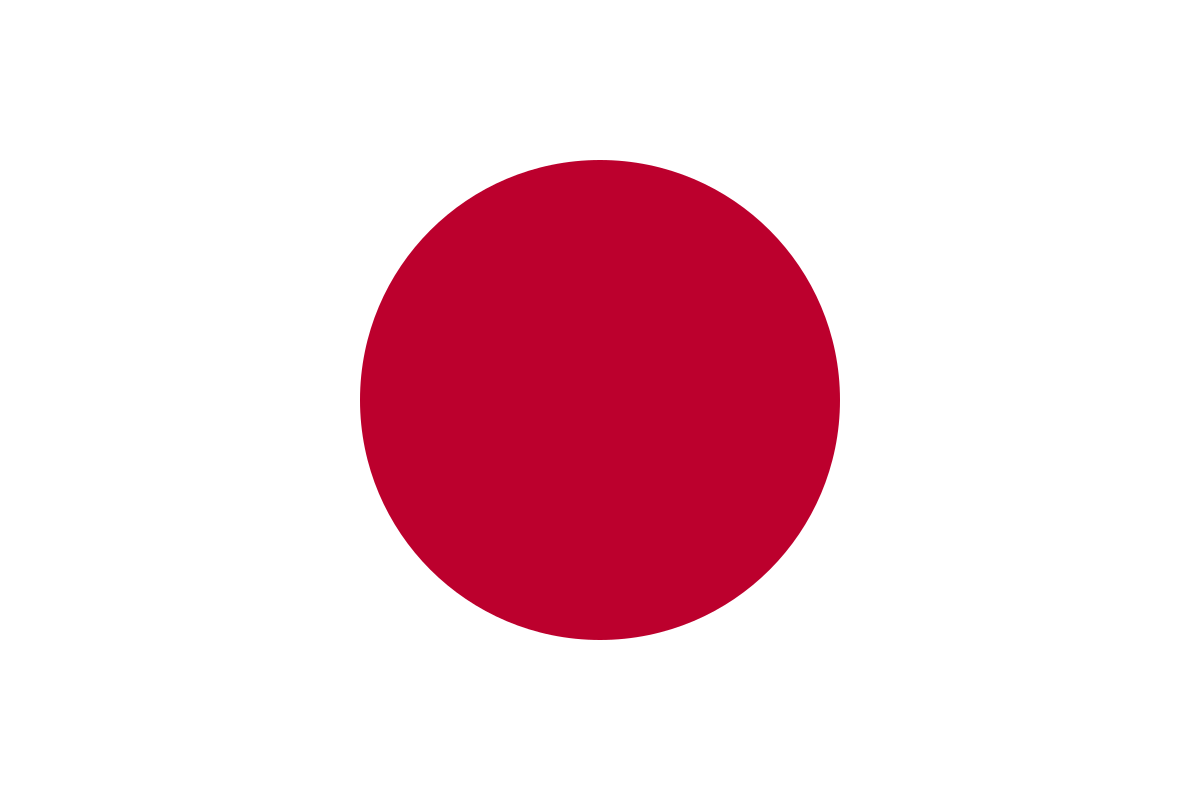 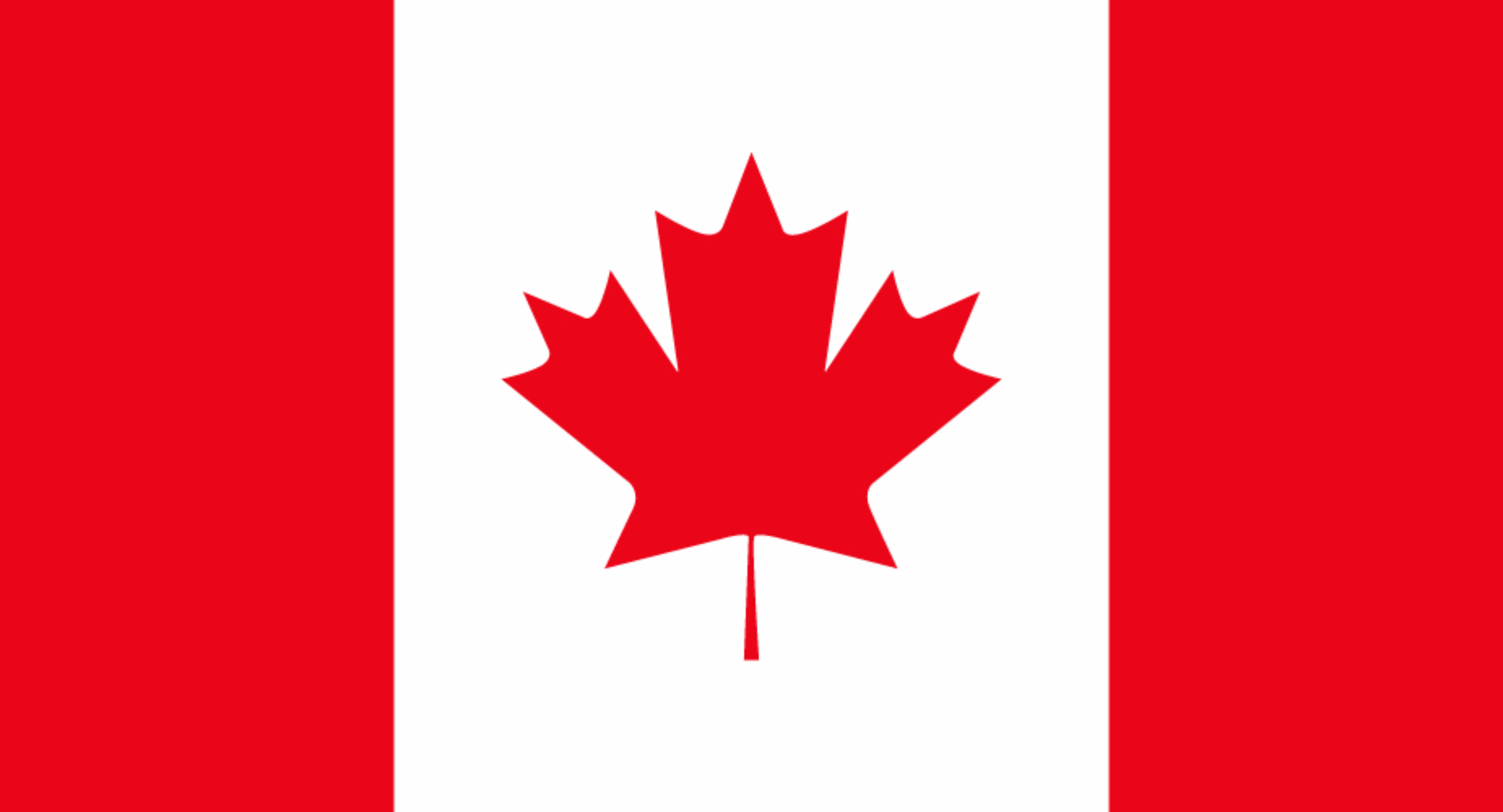 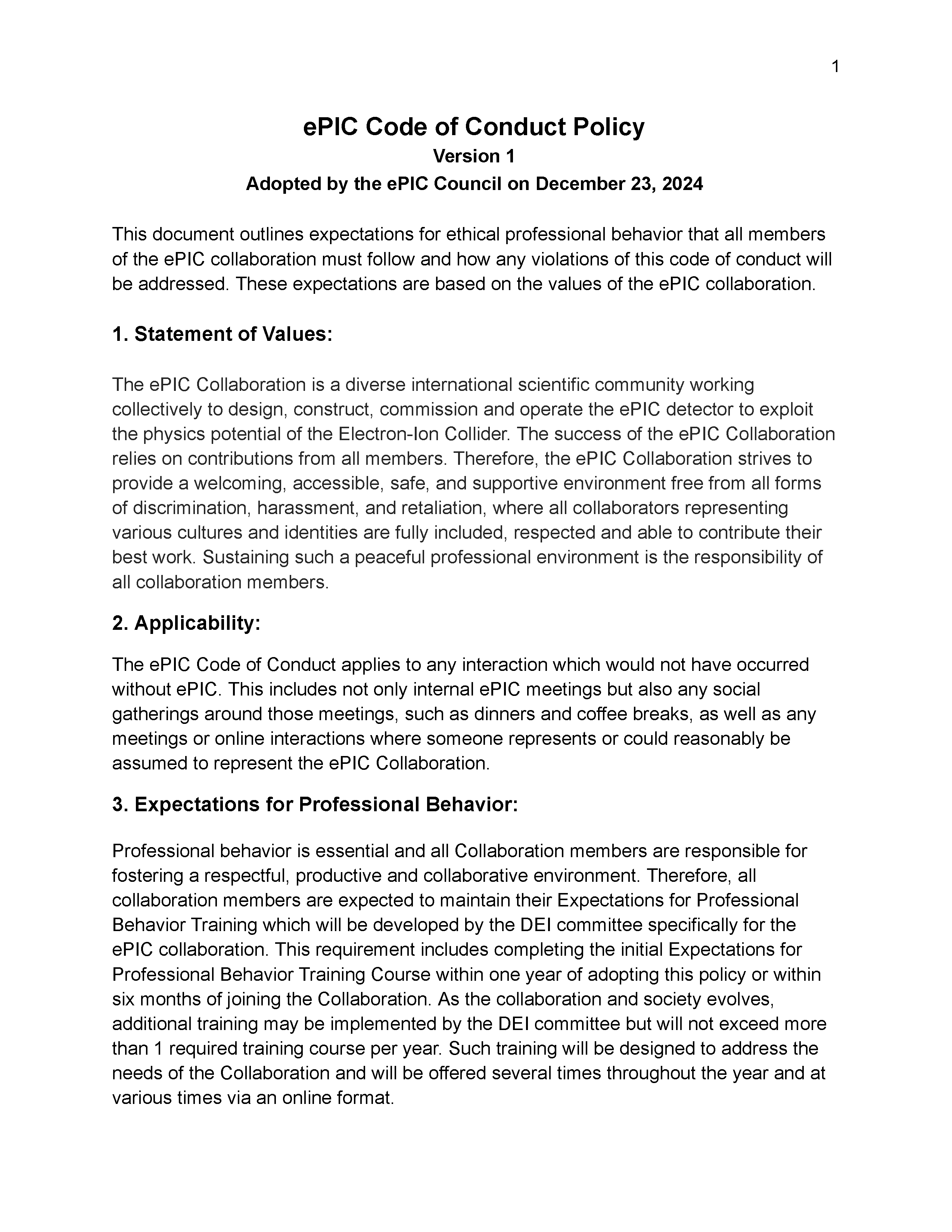 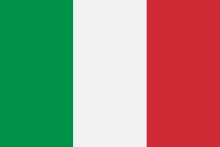 APPROVED
Standing Committees
DE&I
Conferences and Talks
Membership
Elections
Publications
Ad-Hoc Committees
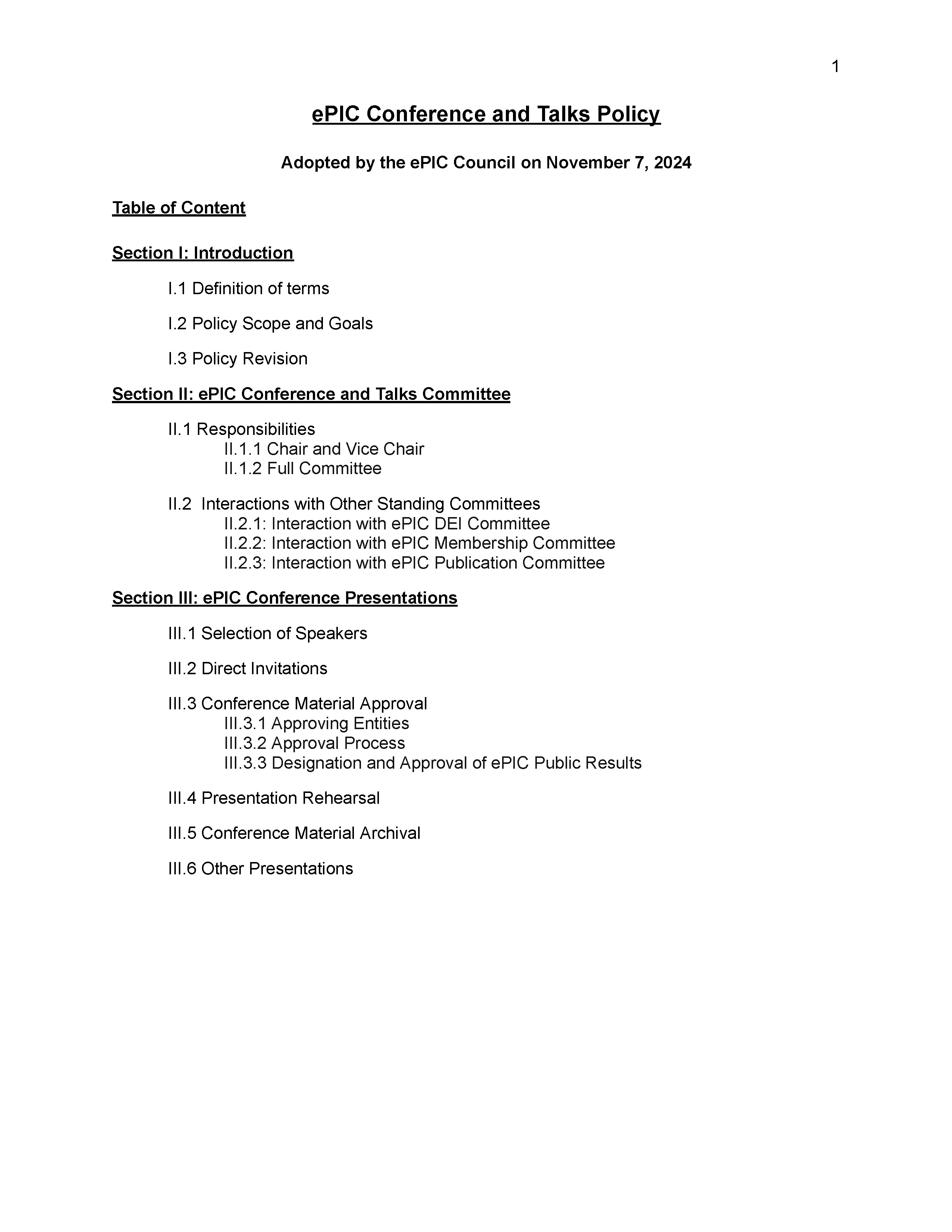 Publications Committee: 
Chair: Rene Bellwied (U. Houston)
Vice –Chair: Annalisa Mastroserio (INFN Bari)
Lokesh Kumar (Panjab U.), Michela Chiosso (Torino), Prithwish Tribedy (BNL), Markus Diefenthaler (JLab), Sevil Salur (Rutgers),
ex-officio w. Conferences and Talks Committee: Daniel Brandenburg (OSU)
November 2024
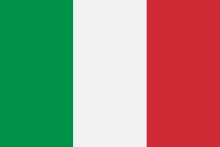 December 2024
APPROVED
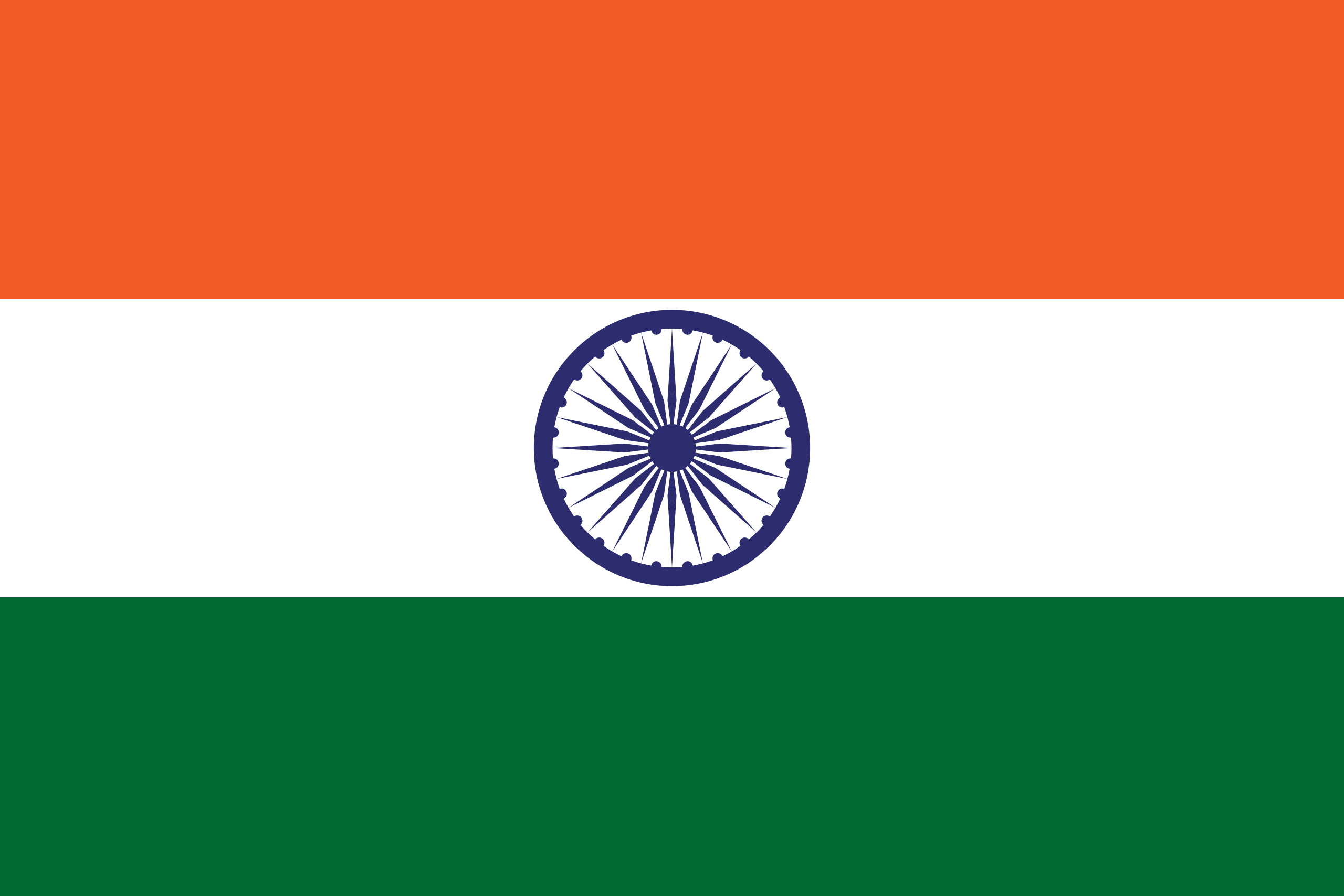 Elections Committee: 
Chair: Helen Caines (Yale)
Vice-Chair: Ken Barish (UCR)
Past-Chair: John Arrington (LBNL)
Maria Stefaniak (OSU), Domenico Elia (INFN)
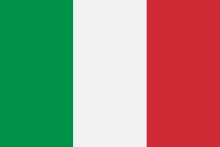 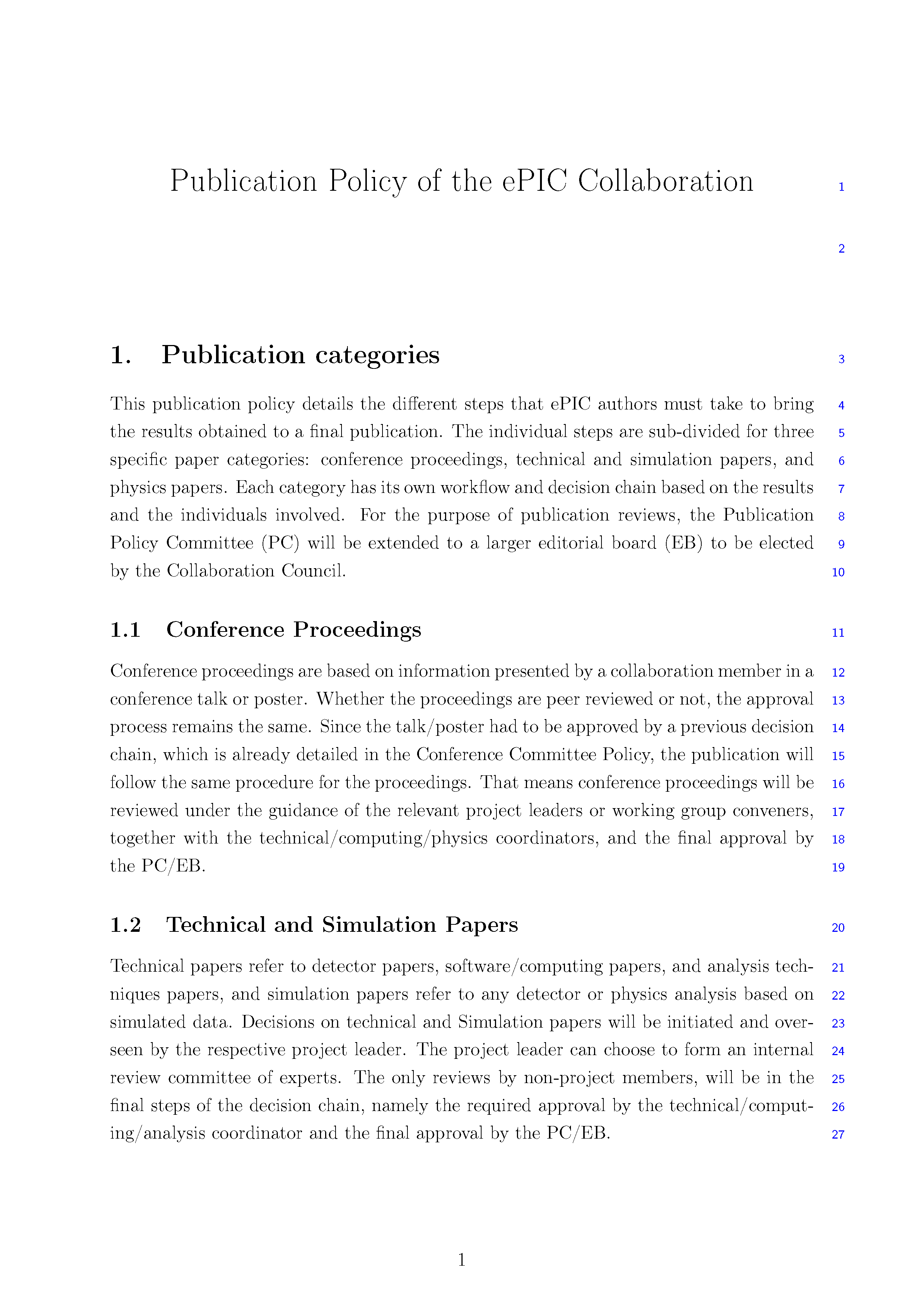 Thursday’s CC Mtg
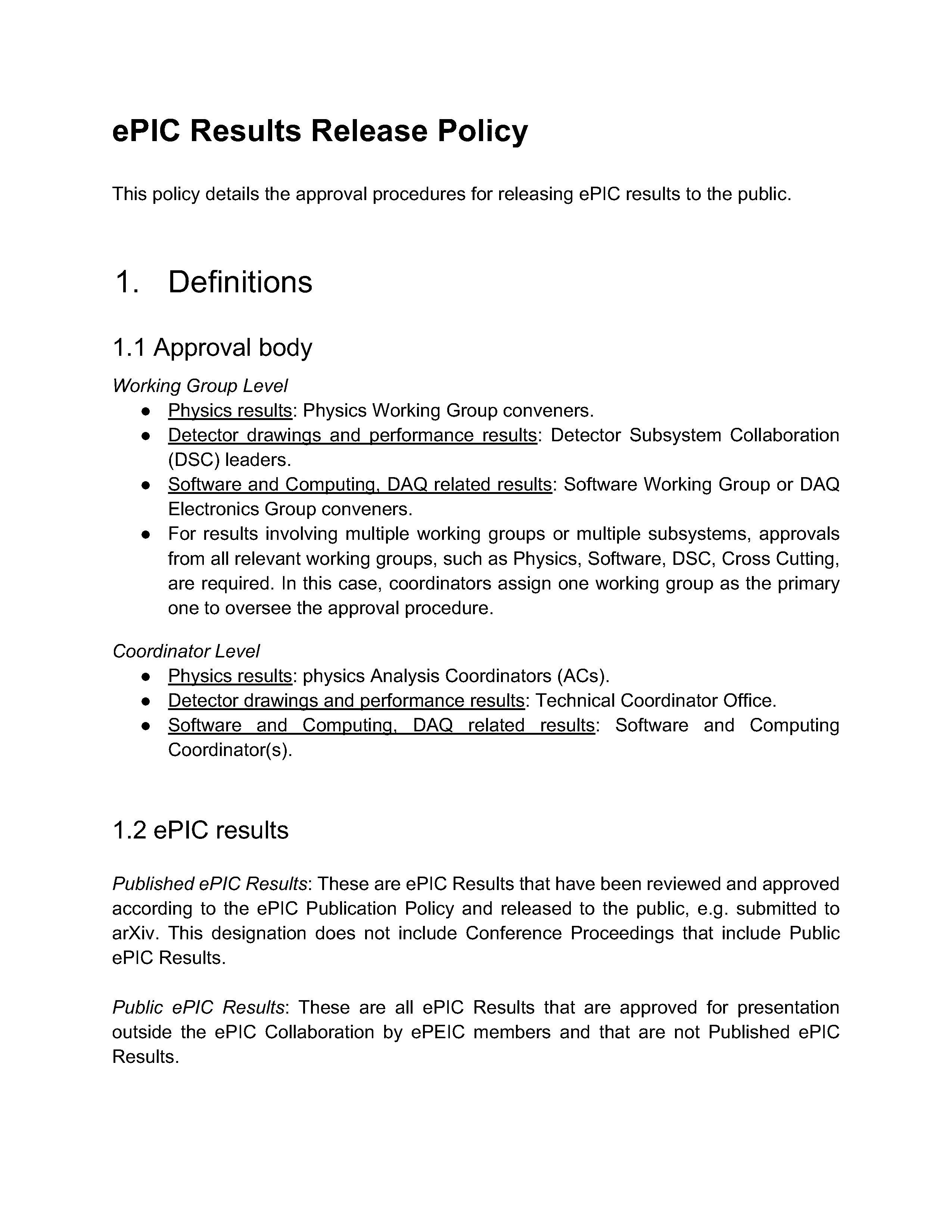 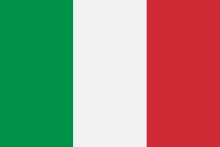 DRAFT
DRAFT
Membership Committee: 
Chair: Peter Steinberg (BNL)
Vice-Chair: Pietro Antonioli (INFN-Bologna)
Friederike Bock (ORNL), Helen Caines (Yale), Doug Higinbotham (JLab), Bedhanga Moharty (NISER), Silvia Niccolai (IJCLAB), Marzia Rosati (ISU)
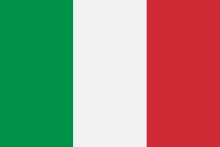 1/20/2025
ePIC Jan 2025 Collaboration Meeting
17
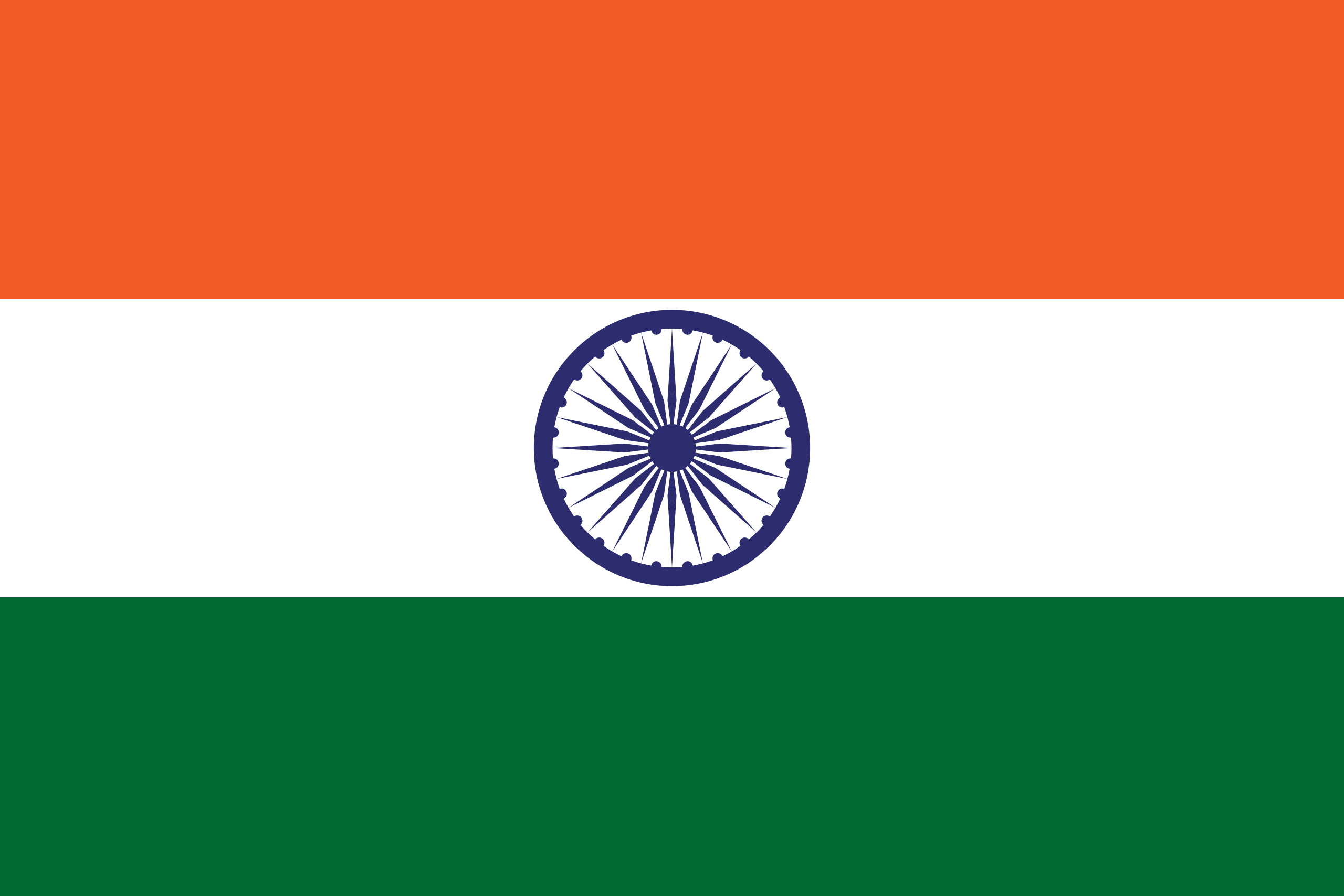 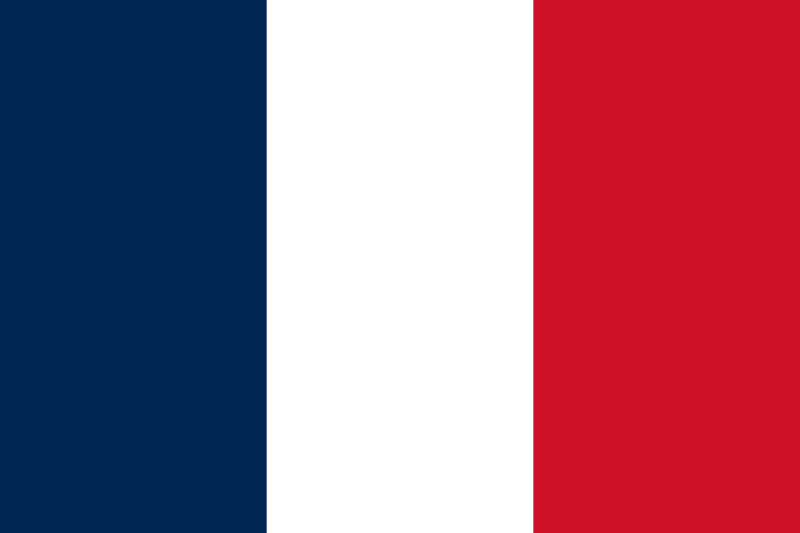 ePIC Statements of Service 2025
From the ePIC Membership Policy:
Continued authorship in the ePIC Collaboration requires membership in a signing institution and
inclusion in an annual institutional “statement of service”.

The annual statement of service is intended to reflect institutional commitments for the coming
year, and document contributions to ePIC carried out during the previous year. It is expected
that the majority of institutions will maintain signing status, once obtained, while they are active
members of ePIC.
The 2025 commitments will be reviewed in ~1 year as part of the 2026 survey process. The ePIC Membership Policy requires a 0.15 FTE group member average to maintain “signing institution” status. Commitments to ePIC strengthen the collaboration both internally and in our standing with funding agencies and the community.  

In addition, the form includes a request for non-binding projections out to 2034. This information will help the SP Office understand workforce in ePIC and allow informed discussions with funding agencies.
Report from Peter and Pietro in Thursday’s CC Meeting
1/20/2025
ePIC Jan 2025 Collaboration Meeting
18
Regular Cadence Collaboration Governance
Collaboration Council Vice-Chair Elections: 
Thomas Ullrich (BNL) elected 
Physics Working Group Convener Rotations
PWG Co-conveners serve staggered two-year terms
New PWG conveners submitted for CC endorsement at July collaboration meeting, endorsed and active 
 Spokesperson election in February 2025
Open call for nominations went out Oct. 25th 
Candidate presentation at Thursday’s CC Meeting 
Election results at February 2025 CC Meeting
1/20/2025
ePIC Jan 2025 Collaboration Meeting
19
Looking Forward to 2025+
ePIC faces significant challenges in the coming years: 
External Challenges: 
New US Administration with new programs and priorities
The EIC project has made design changes for the electron injector complex and is reorganizing the project plan around subprojects – schedule is an issue
Funding and support for groups working in the EIC/ePIC
…
Internal Challenges: 
Engagement and workforce continue to be issues
Detector integration and performance
Still an enormous amount of work to do to reach 90% design maturity
…
1/20/2025
ePIC Jan 2025 Collaboration Meeting
20
Schedule
Notional – project plan to be defined and reviewed in 2025
From L. Lari CD-3B Plenary Presentation
Under finalization; Mostly Technically Driven after FY2027
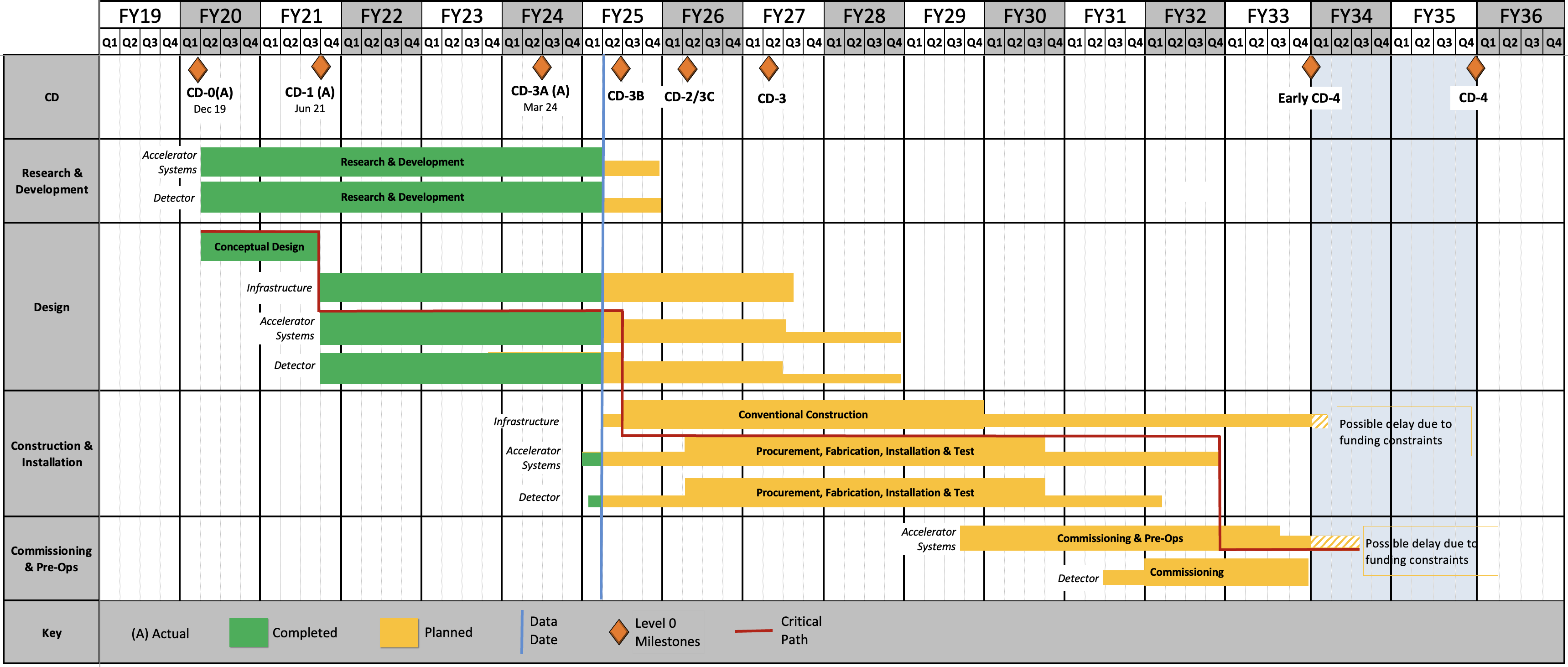 The Sub-Projects (SP) delivery strategy  is planning to help the start the Early Science program @ Early CD-4 timeframe
CD2/3
SP3
CD2/3
SP1
CD2/3
SP2
RHIC Operations is planned for the end of CY2025
Since CD-1, the critical path is on the Accelerator systems.
European Particle Physics Strategy
https://europeanstrategy.cern/
Mandated and organized by the CERN council
Seeks broad consultation with the grass-roots European community
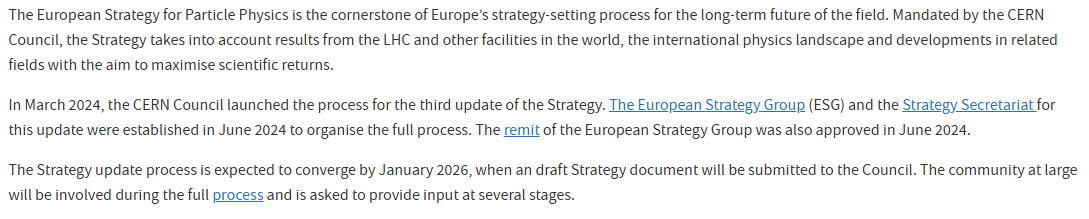 1/14/2025
ePIC Analysis Coordination
22
EPPSU Timeline
Contributions emphasizing the EIC/ePIC are due here. 

ePIC is working on two contributions:
Detector Technologies and R&D (TC Office)
Physics Synergies Update  (EICUG/Analysis)
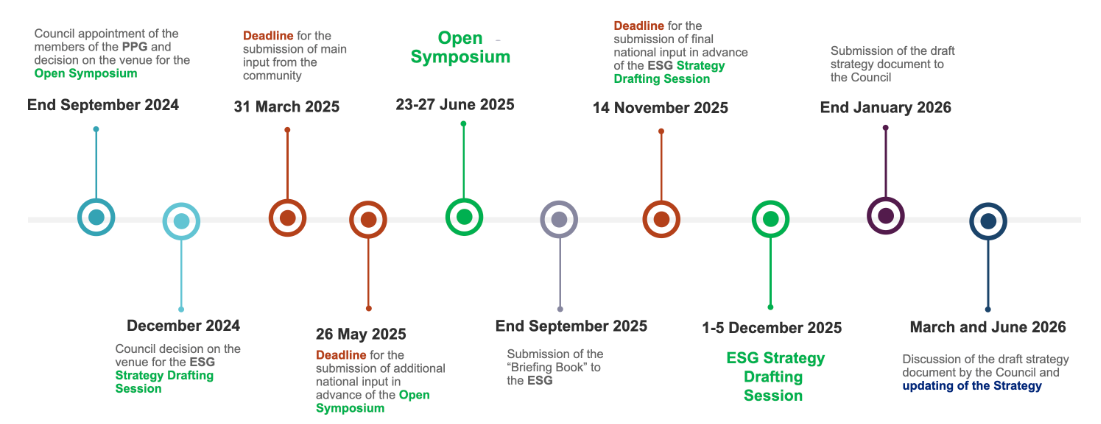 1/14/2025
ePIC Analysis Coordination
23
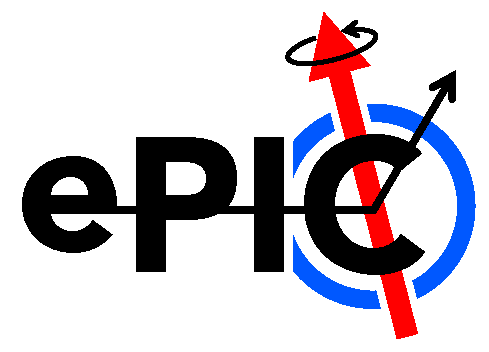 The Status of the Collaboration
The ePIC Collaboration is strong, active and growing!
The collaboration has made excellent progress on contributions to the EIC preTDR
International participation is key to the success of ePIC
International collaborators play key roles in collaboration leadership 
10/12 new institutions added in 2024 were international
ePIC is now a CERN Recognized Experiment
ePIC is engaged in developing the Early Science program at the EIC  
Very successful review of ePIC Software and Computing
Collaboration committees are fully formed, ePIC policies nearing completion 
The collaboration has established a regular election schedule and convener rotation
Developing contributions to the European Particle Physics Strategy Update
Very productive Collaboration Meetings with strong participation
ePIC is ready to face the challenges of 2025 (and beyond)!
1/20/2025
ePIC Jan 2025 Collaboration Meeting
24
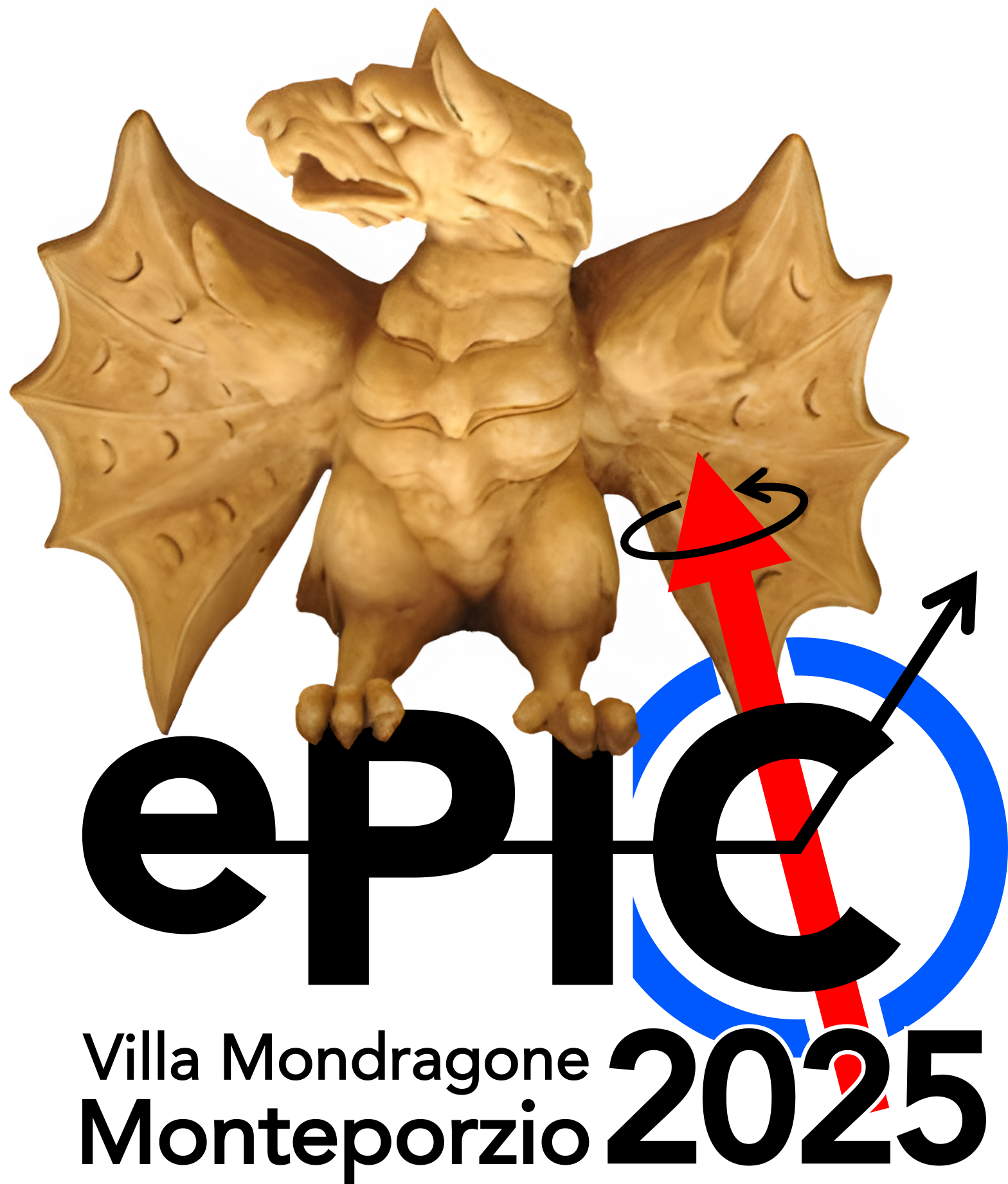 Meeting Sticker
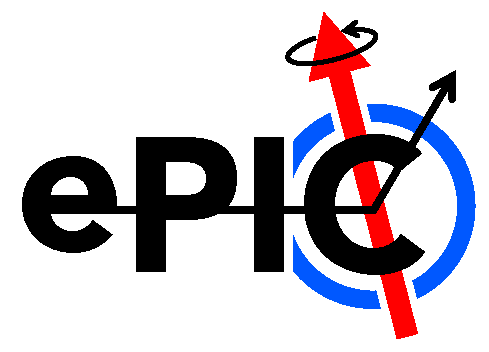 By request we also have a reprint of the “standard” ePIC sticker as well.
1/20/2025
ePIC Jan 2025 Collaboration Meeting
25
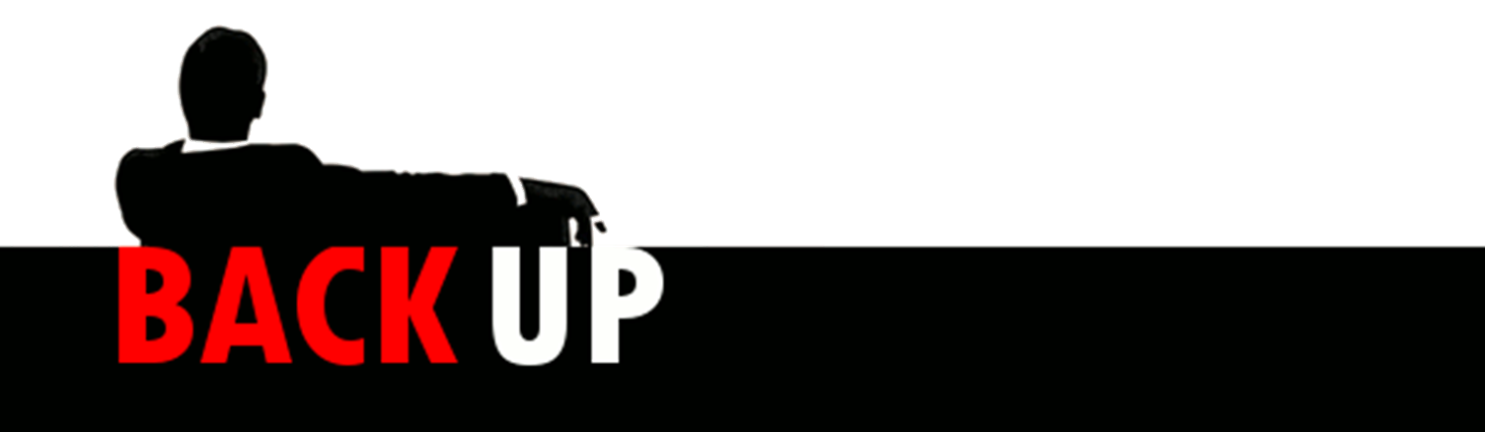 1/20/2025
ePIC Jan 2025 Collaboration Meeting
26
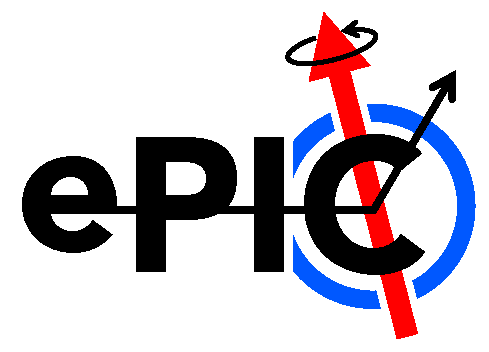 ePIC Resources
Public Website - https://www.bnl.gov/eic/epic.php
Mailing Lists – https://lists.bnl.gov/mailman/listinfo
Indico Agenda - https://indico.bnl.gov/category/402/
ePIC Software and Computing: https://indico.bnl.gov/category/435/
Wiki - https://wiki.bnl.gov/EPIC
ePIC Software Training: 
Landing Page: https://eic.github.io/documentation/landingpage.html
Tutorials: https://eic.github.io/documentation/tutorials.html 

Mattermost:   https://chat.epic-eic.org
ePIC Zenodo Community: https://zenodo.org/communities/epic
1/20/2025
ePIC Jan 2025 Collaboration Meeting
27
EICUG Membership
The EICUG is a vital organization to promote the interests of the EIC community! 
Without the EICUG we would never have gotten far enough to form ePIC!

Please register your institution!
Check with your EICUG IB representative to get registered as a member

https://www.eicug.org/content/join.html
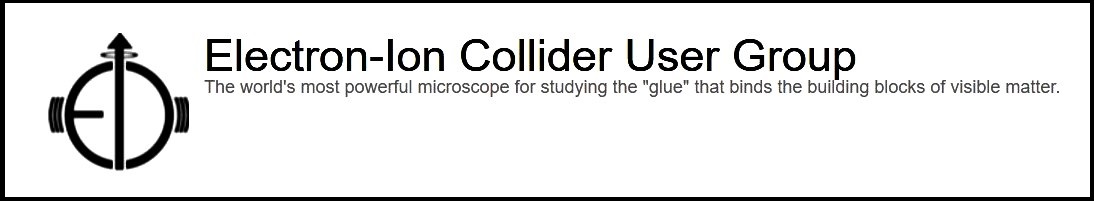 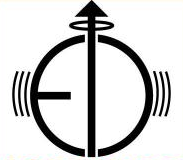 1/20/2025
ePIC Jan 2025 Collaboration Meeting
28